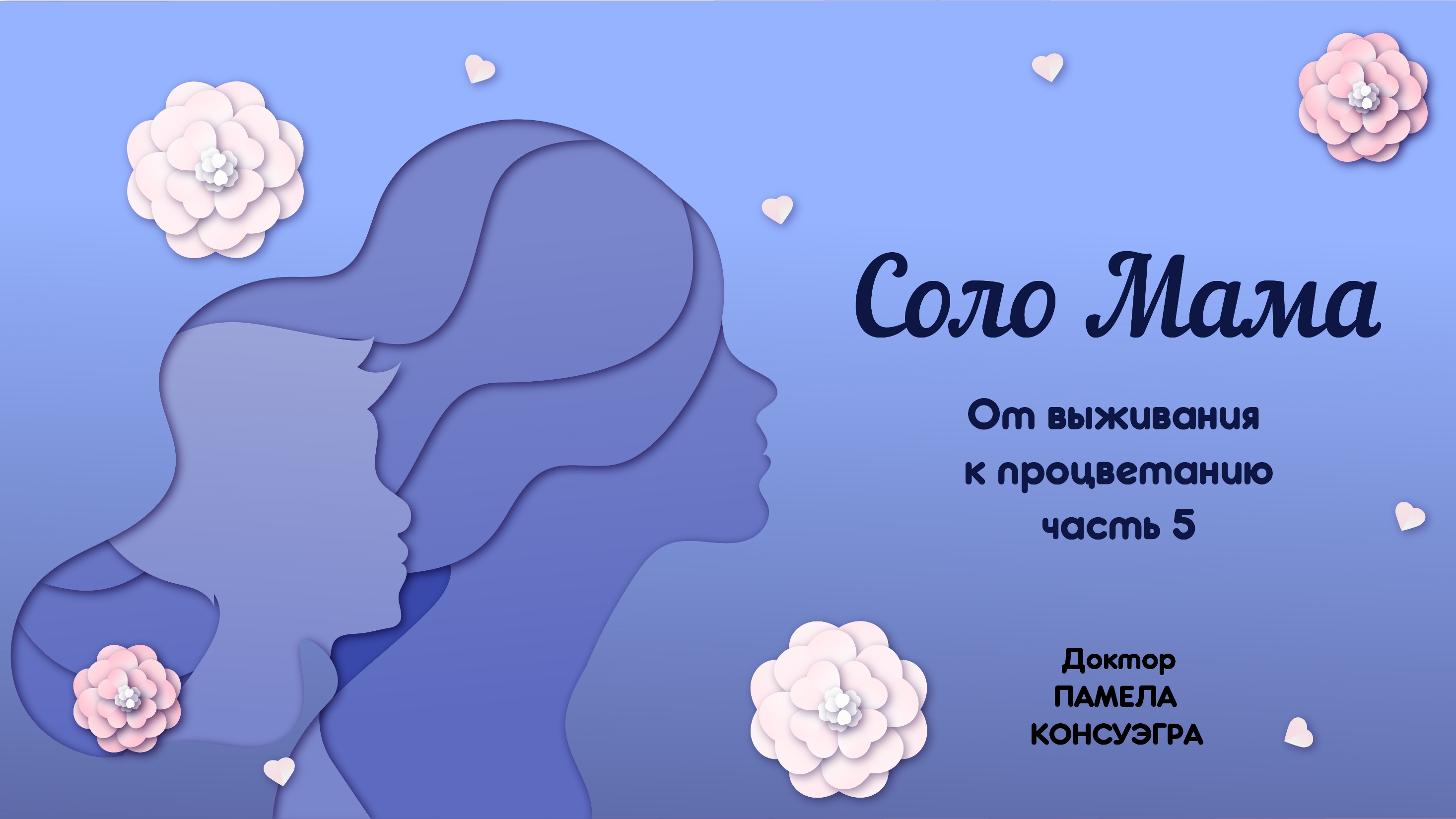 [Speaker Notes: СОЛО МАМА        
От выживания к процветанию  
Доктор ПАМЕЛА КОНСУЭГРА

Возможно, вы – мама-одиночка по собственному выбору, из-за неожиданной беременности, из-за развода, из-за смерти отца вашего ребёнка, из-за отсутствующего отца, из-за его отказа от участия в воспитании или из-за сложившейся жизненной ситуации. Одинокие мамы – это женщины, самостоятельно воспитывающие ребёнка, по собственному выбору или в силу обстоятельств.

ЧАСТЬ 5]
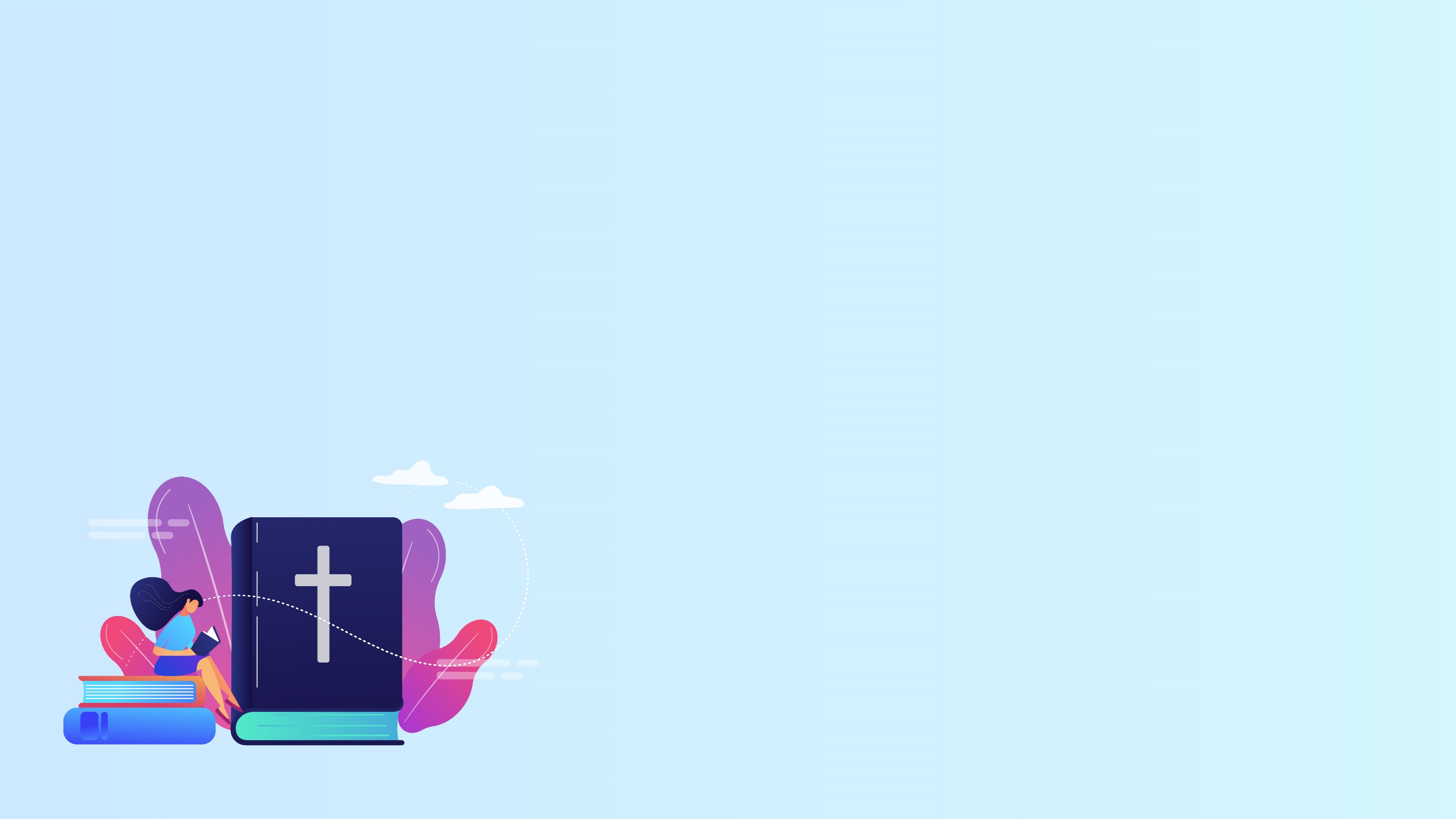 НОВЫЕ ВОСПОМИНАНИЯ
Принцип Священного Писания

«Внимай̆, народ мой, закону моему, приклоните ухо ваше к словам уст моих. Открою уста мои в притче и произнесу гадания из древности. Что слышали мы и узнали, и отцы наши рассказали нам, не скроем от детей̆ их, возвещая роду грядущему славу Господа, и силу Его, и чудеса Его, которые Он сотворил» 
															 (Псалтирь 77:1-4)
[Speaker Notes: Что вы вместе со своими детьми делали в последнее время для того, чтобы создать прекрасные воспоминания, о которых они когда-нибудь потом напишут?]
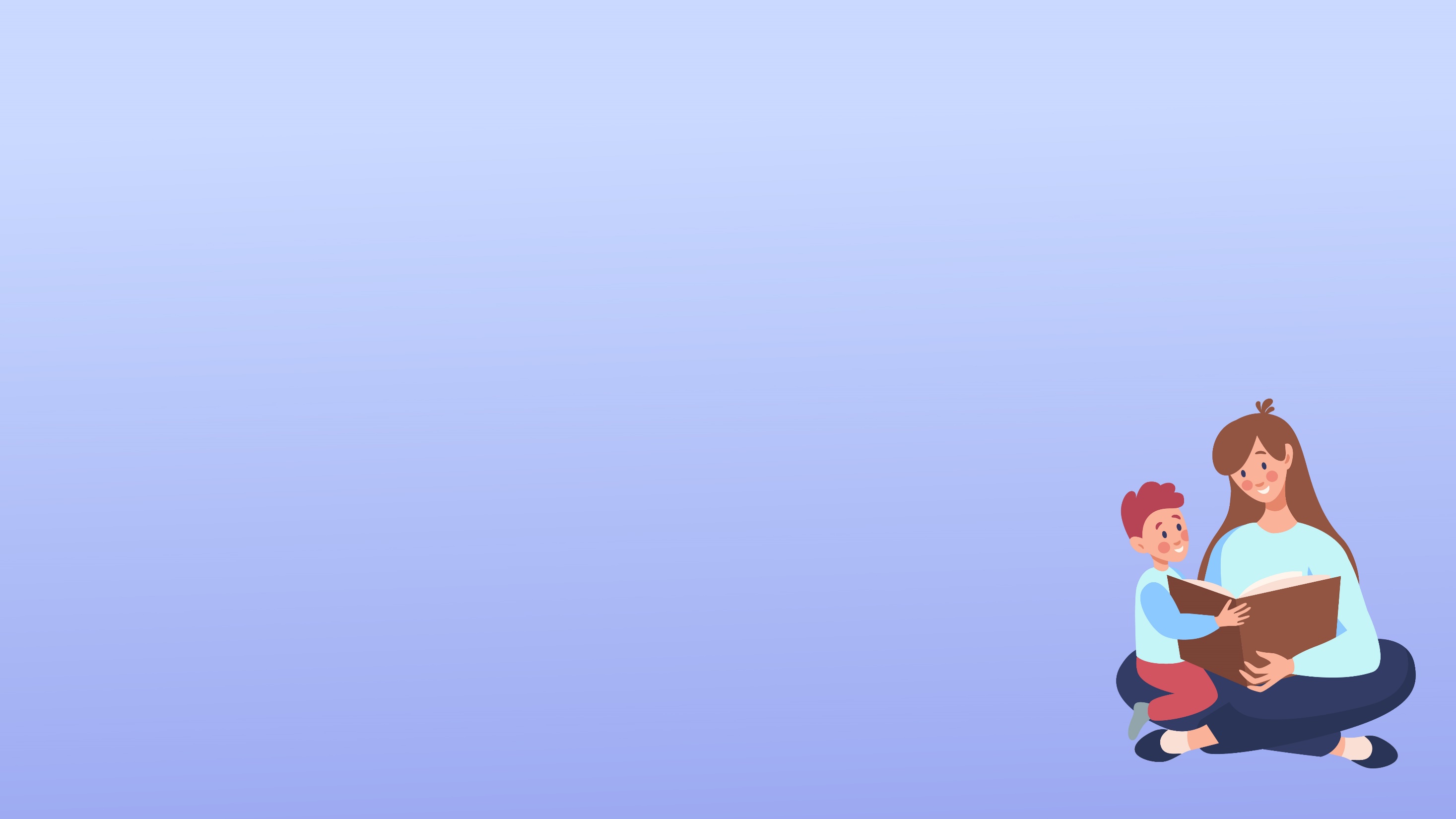 Словарь даёт определение слову «традиция», как «воспоминания, обычаи, привычки и информация, которая передаётся от одного поколения к другому на протяжении многих лет и которая становится практикой̆, основанной̆ на времени». 
В данном случае речь идёт о том, что вы сейчас делаете такого, о чём потом ваши дети будут вспоминать с любовью.
[Speaker Notes: Семейная традиция может быть такой же простой, как добавление определённых ингредиентов в свой «секретный» семейный рецепт, это может быть ваш особенный способ встречать субботу, открывать подарки или то, где вы сидите за обеденным столом. Детям нравятся установившиеся традиции, поскольку они дают ощущение стабильности и последовательности, поэтому эти простые моменты могут иметь для них большое значение.]
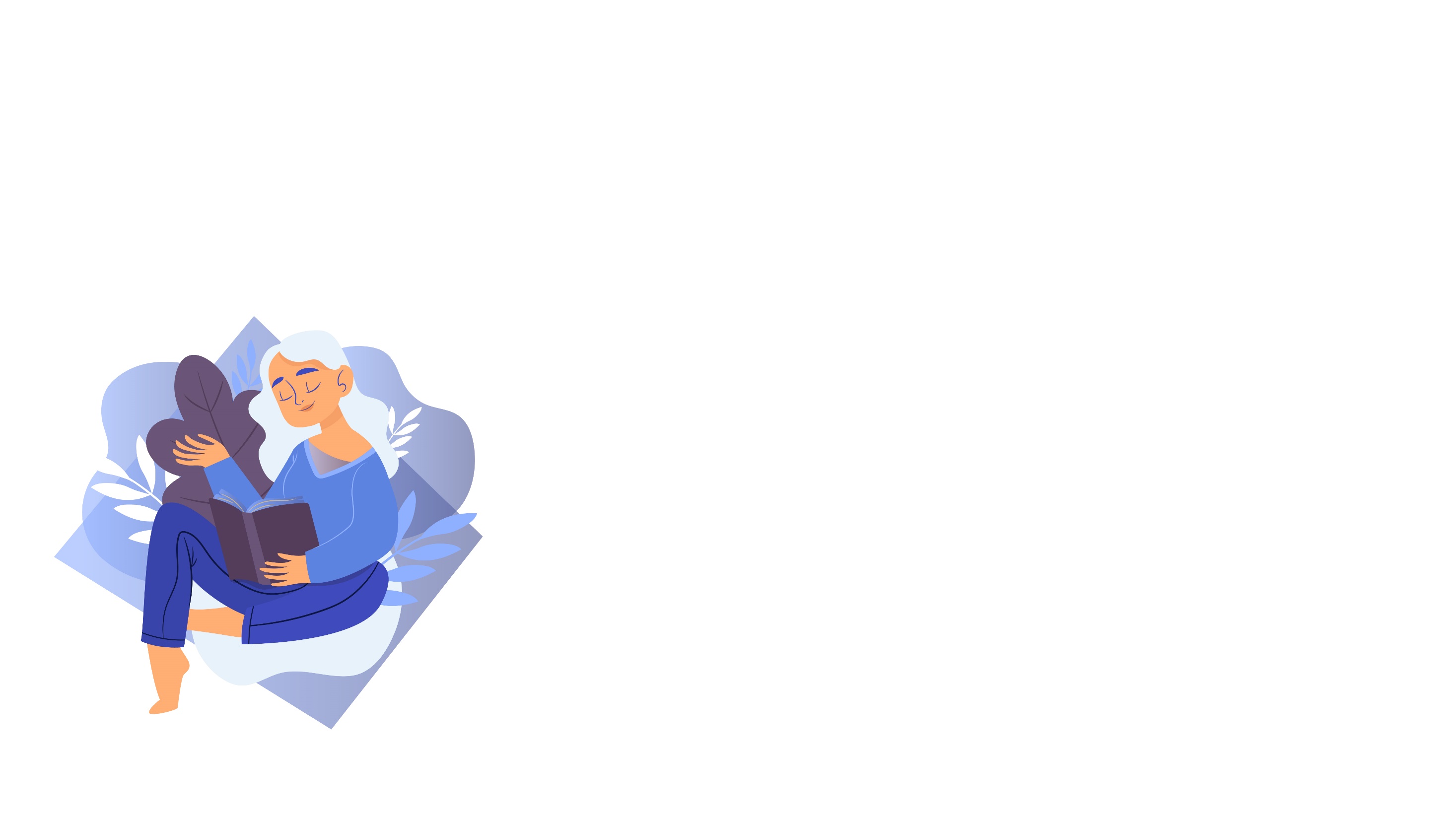 Личные размышления
Существует ли какая-то семейная традиция со времён вашего детства, которую вы хотели бы продолжить в своей семье? 
Есть ли какая-то традиция, которую вам хотелось бы установить, которой не было в доме вашего детства, но которую вам хотелось бы передать последующим поколениям? 
Как вы думаете, какое самое радостное воспоминание у вашего ребёнка на сегодняшний̆ день?
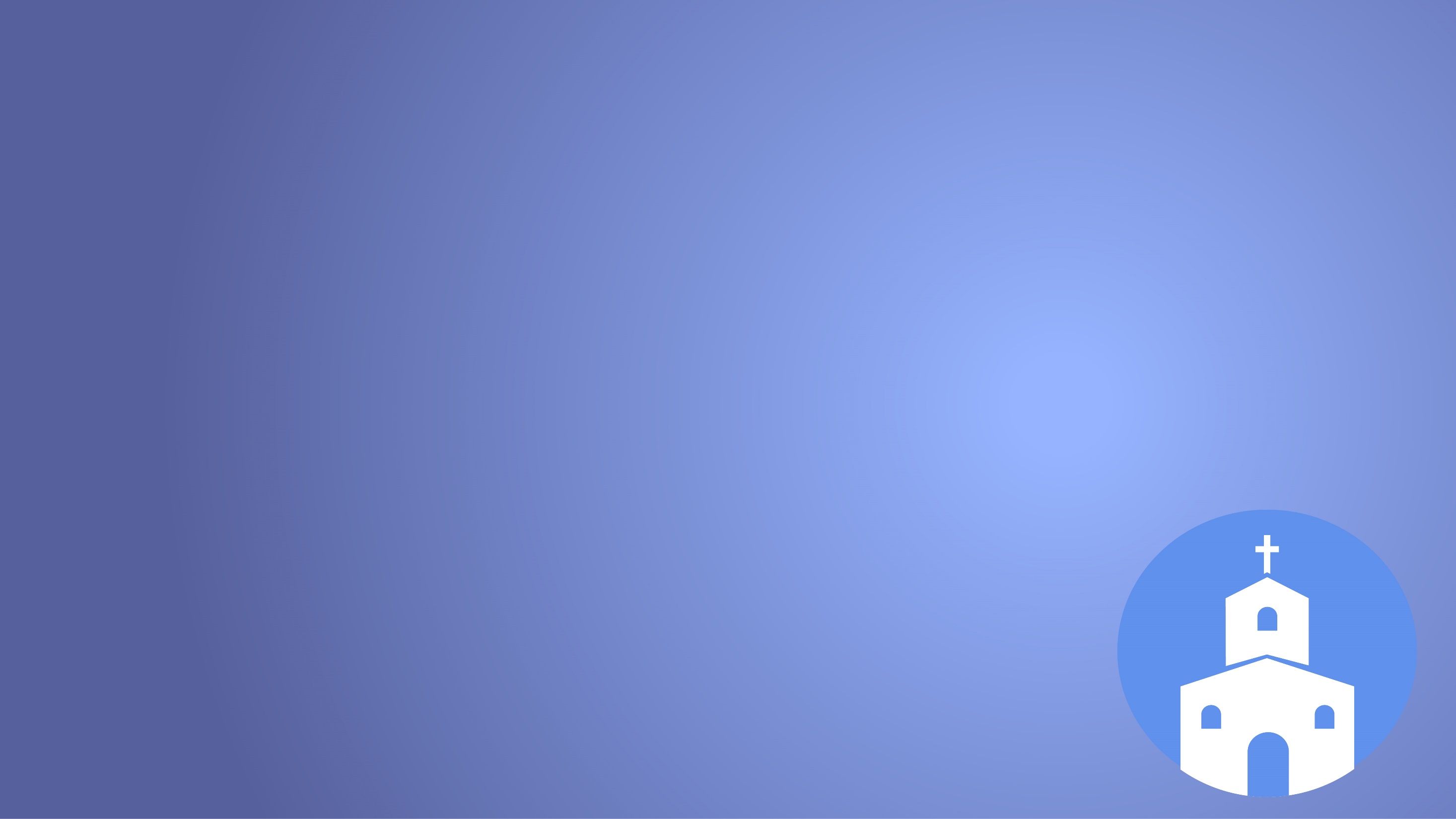 Традиции, связанные с верой
Духовные традиции играют в семье важную роль. Даже, если в этом участвуете только вы и ваш ребёнок, это время вместе будет бесценно, - ваш ребёнок понесёт эти воспоминания и традиции религиозной̆ жизни с собой̆, в свою будущую семью. 
Если вы привьёте эти привычки своему ребёнку сейчас, они станут мощными воспоминаниями о том, как вера проживалась на практике в его детстве, и повлияют на то, как он будет возрастать в вере и воплощать её в жизнь, создав собственную семью.
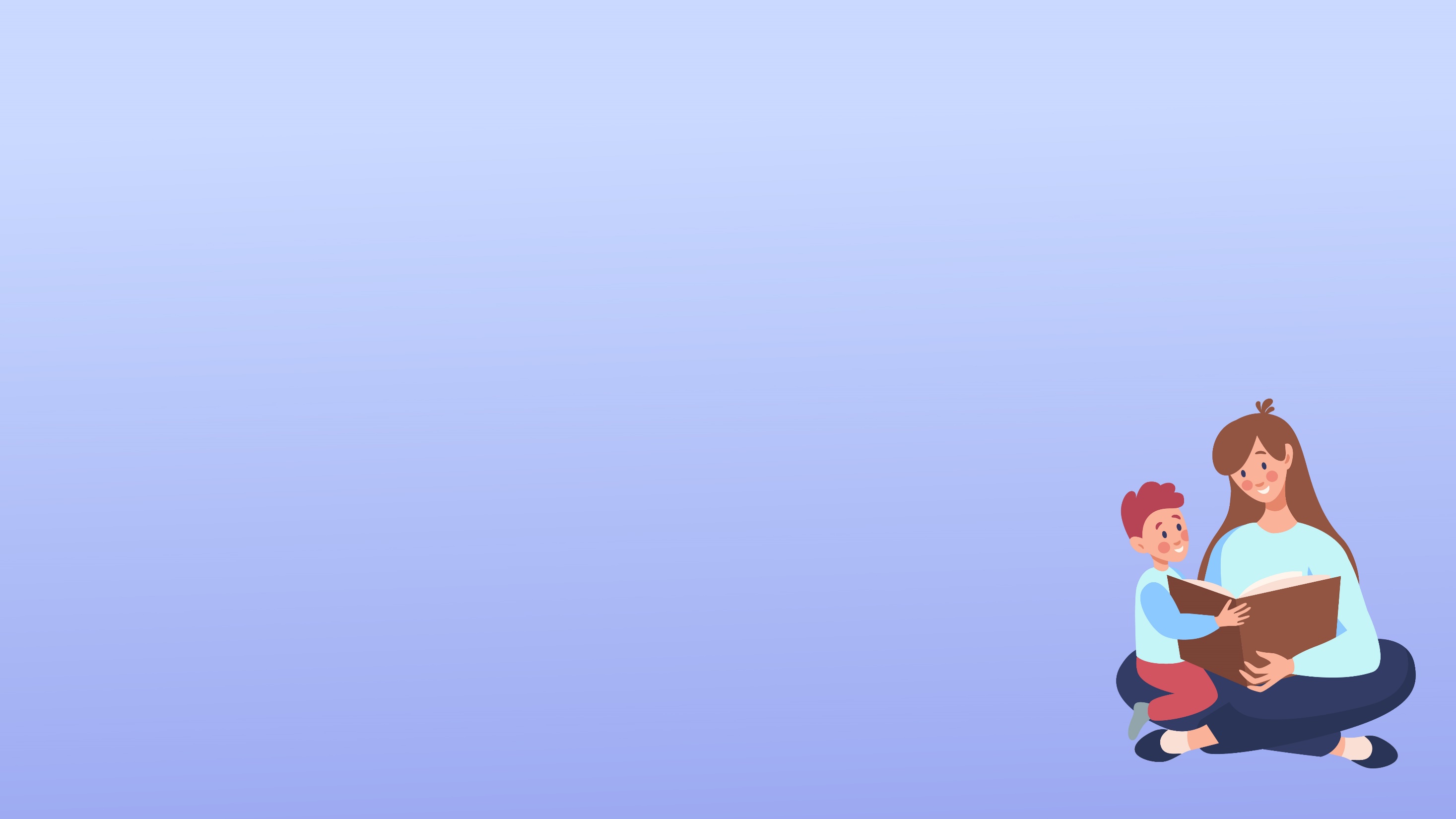 Пути создания воспоминаний, связанных с религиозной̆ жизнью
Посещение церкви и празднование субботы
Ежедневное семейное богослужение
Время молитвы 
Семейная свадьба
Семейные похороны 
Рождество 
Пасха
[Speaker Notes: Посещение церкви и празднование субботы – Сделайте субботу вашим лучшим днём недели. Отложите для этого особые вещи, которые будут использоваться вами только в субботу, чтобы ваш ребёнок с нетерпением ждал этого дня всю неделю (особые, книги, прогулки, еда и т. д.).

Ежедневное семейное богослужение – Будьте последовательны! Проводите семейное богослужение соответственно возрасту его участников. Пусть оно будет для детей увлекательным и интерактивным. 

Время молитвы – Это включает в себя то, как вы молитесь, кто молится и как часто. Старайтесь не использовать заученные наизусть фразы, а научите ребёнка молиться своими словами и выражать собственные мысли и чувства. 

Семейная свадьба – Используйте подобные события, чтобы напомнить вашему ребёнку историю из Библии, когда Иисус присутствовал на свадьбе и совершил Своё первое чудо (Иоанна 2:1-11). 

Семейные похороны – Найдите время, чтобы объяснить своему ребёнку, как Иисус был опечален, когда умер Его друг – Лазарь (Иоанна 11), и что происходит после смерти. 
Убедитесь, что вы объясняете теми словами, которые он может понять в силу своего возраста. 
Кроме того, напомните ему, что Спаситель готовит для нас дом, что Он скоро придёт, чтобы забрать нас туда, и мы вечно будем жить с Ним и где мы воссоединимся с нашими умершими близкими (Иоанна 14:1-3). 

Рождество – В такие праздники, как Рождество, найдите время, чтобы пересказать историю о том, как Бог даровал нам Своего Сына, Иисуса, родившегося, как младенец, чтобы помочь ребёнку понять, что смысл Рождества – в том, чтобы дарить, а не в том, чтобы получать (подарки, Матфея 1-2). 
Обращайте внимание вашего ребёнка на то, смысл Рождества – в даре, который был дан миру в Иисусе Христе, а не в популярной идее Санта-Клауса или Деда Мороза.

Пасха – Расскажите, что произошло во дни, когда Иисус был распят и умер, и что Он также воскрес из могилы (Матфея 27-28). 
Подчеркните смысл смерти и воскресения Иисуса, а не популярную идею пасхального кролика и проч.
Возможно, вам захочется вернуться назад и пересмотреть главу «Делая Иисуса лучшим Другом своего ребёнка», чтобы найти конкретные способы того, как лучше передать религиозные традиции вашему ребёнку.]
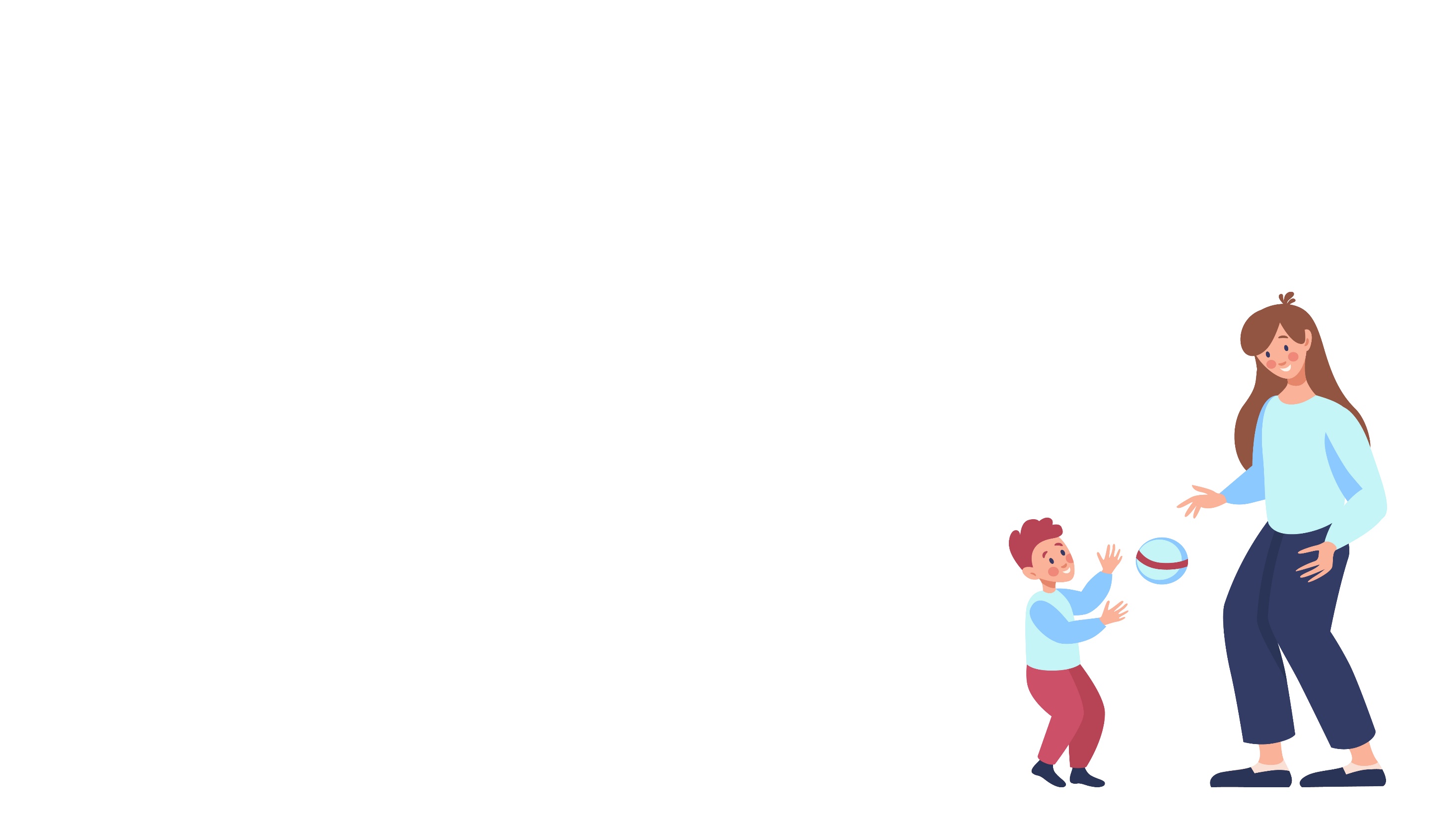 Воспоминания о времени, которое семья проводит вместе
Игры отлично подходят для взаимодействия членов семьи, но обязательно играйте в игры, которые не являются конкурентными по своей̆ сути.
Запланируйте простую семейную трапезу. Это не обязательно должно быть каждый̆ раз крупным застольем для гурманов. Помните, главное, что вы проводите время вместе, как семья. Время, качественно проведённое вместе, гораздо важнее меню.
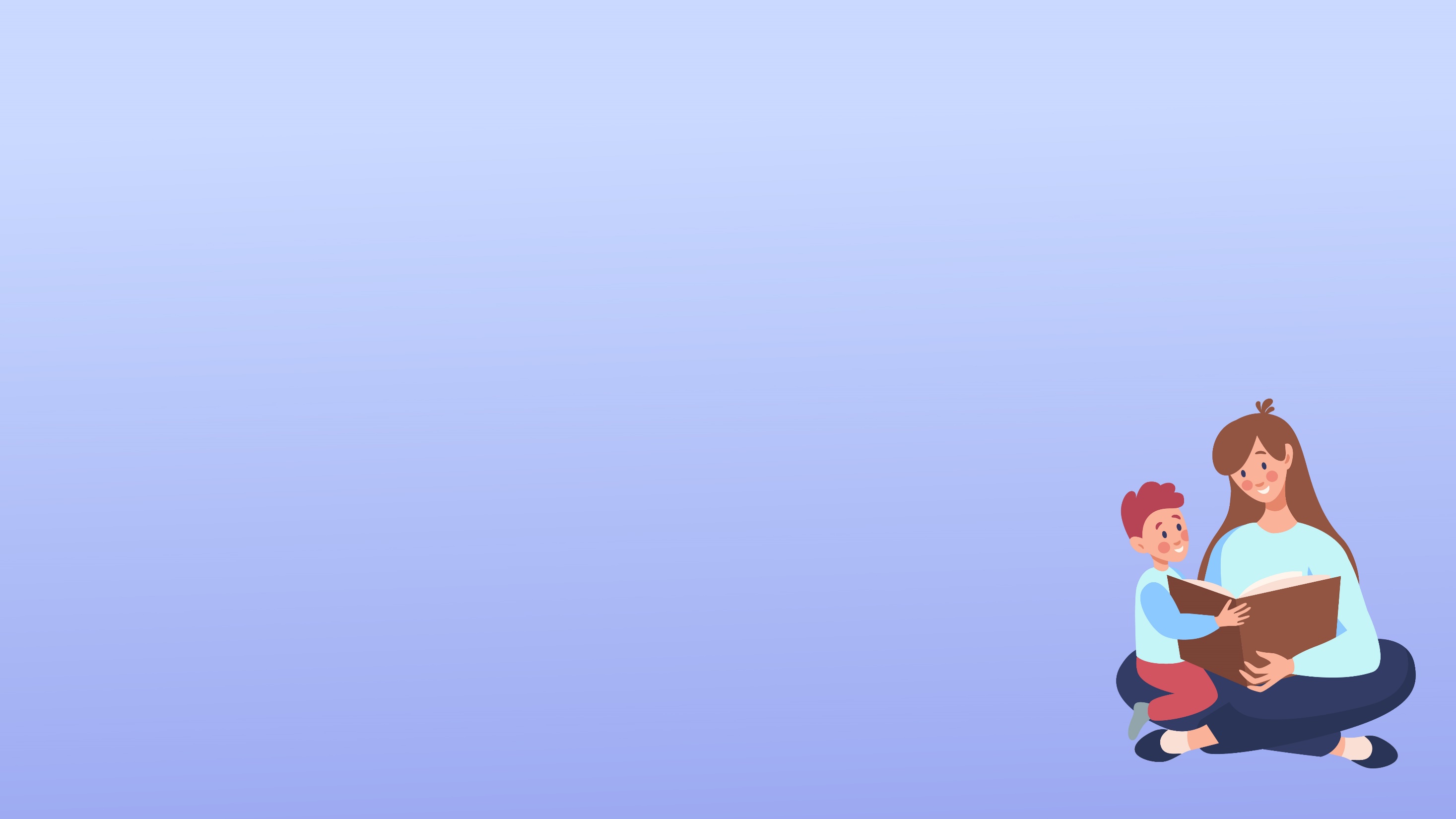 Советы, которые помогут вам начать работу над созданием воспоминаний:
Выберите определённый день и время
Вовлеките своих детей в планирование
Устраните отвлекающие факторы
Никаких включенных экранов
Убедитесь, что каждый может принять участие
Пусть это будет весело
Обуздайте дух конкуренции
Пусть всё будет просто
[Speaker Notes: Выберите определённый день и время. Старайтесь выделять время, чтобы провести его вместе и так, чтобы оно запомнилось, насколько это возможно, еженедельно в определённый день и время. Для этого отметьте это время в своём семейном календаре. Пусть это будет небольшой отрезок времени, - имеет значение качество времени, которое вы проведёте вместе. 

Вовлеките своих детей в планирование. Поговорите со своими детьми о том, например, как они хотели бы провести вечер. Когда дети участвуют в выборе занятия, они больше вкладываются в то, чтобы что-то попробовать сделать. Пусть они помогут спланировать мероприятие и совершат к нему любую подготовку, и вы увидите, как они радостно волнуются по мере его приближения. 

Устраните отвлекающие факторы. Договоритесь, что семейный вечер – это нечто особенное. Не отвлекайтесь на рабочие обязанности или что-либо ещё. Сосредоточьтесь друг на друге, а не на посторонних отвлекающих факторах. 

Отключитесь, чтобы снова «подключиться на волну» друг друга. Никаких включенных экранов. Технологические устройства будут вам только мешать общаться друг с другом, а между тем, это – одна из самых важных целей совместного времени вашей семьи. Как вы можете восстановить свою связь друг с другом, если у вас включены какие-либо устройства? 

Убедитесь, что каждый может принять участие. Выберите занятие, которое подходит каждому члену семьи. Если у вас больше одного ребёнка, объедините своих младших детей со старшими; дайте малышам какое-то занятие; чередуйте лёгкую игру с более трудной. Сделайте это время весёлым и увлекательным для всех членов семьи. 

Пусть это будет весело! Пусть это время не будет скучным! Это причина, по которой дети должны помочь спланировать вечер. То, что может быть забавным для вас, может быть совсем не забавным для них. Спрашивайте их мнение после каждого веселого семейного вечера, и пусть это будет руководством для ваших планов на следующую неделю. 

Обуздайте дух конкуренции. Конкуренция мешает развлечению. Это важно помнить, если вы вместе играете в игру. Есть более важные цели семейного вечера, чем победа или поражение. Семейное веселье должно быть временем, которым все наслаждаются в данный момент и которое будут тепло вспоминать в будущем. Разве вы хотите, чтобы главным воспоминанием об этом времени, проведённом вместе, были препирательства и выяснения? 

Пусть всё будет просто. Иногда самые простые вещи могут быть самыми полезными и запоминающимися. Вечер вашей семьи не должен быть настолько ресурсозатратным, чтобы стать ещё один пунктом, который нужно втиснуть в ваше расписании или бюджет. Сделайте его лёгким, просто сидя на полу, разговаривая, смеясь и играя в любимую игрушку или игру вашего ребёнка.]
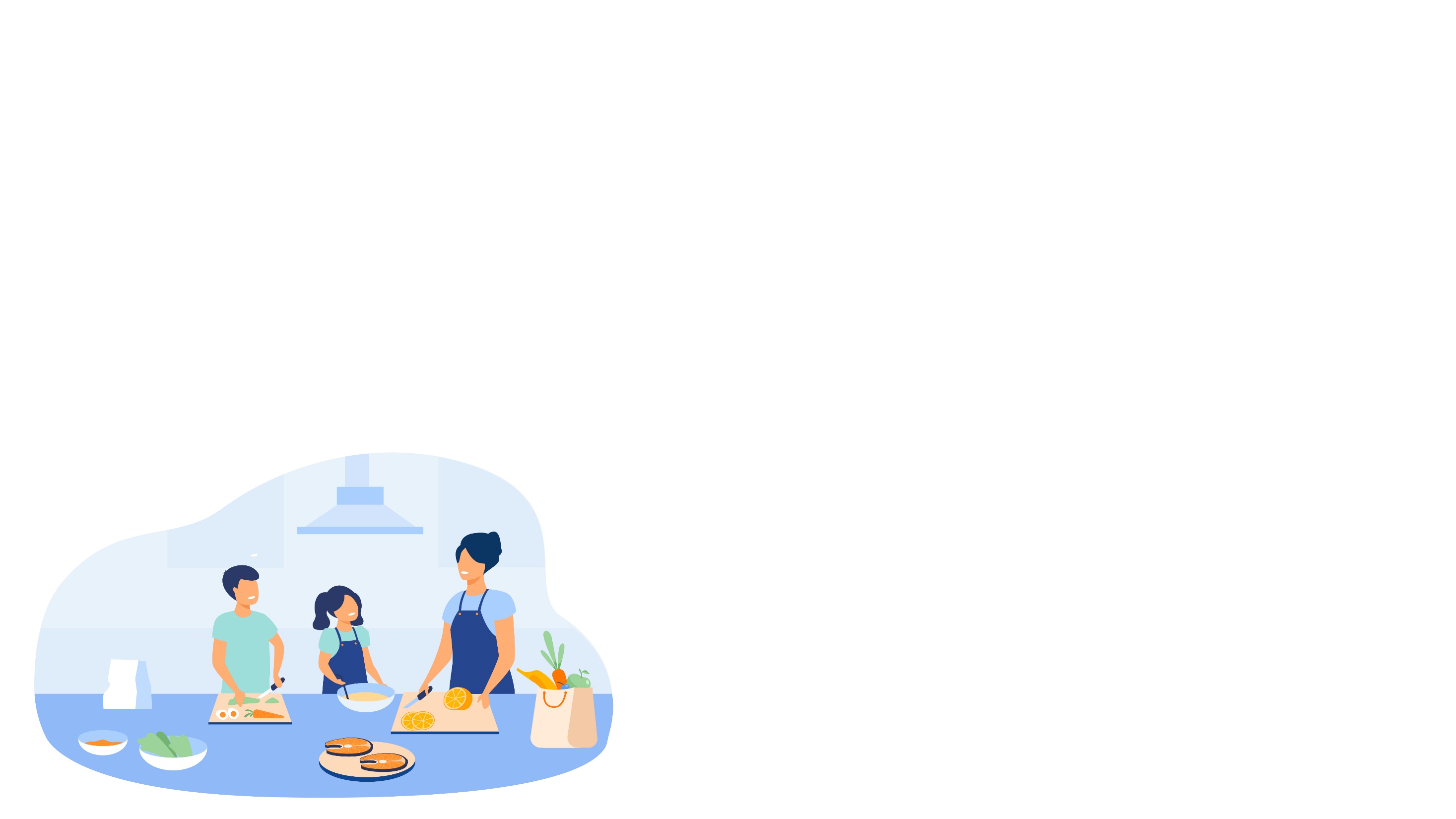 Воспоминания о совместных трапезах
Сидеть и кушать вместе – одно из лучших моментов дня, когда вы можете сделать новые открытия о том, что происходит в жизни вашего ребёнка.
ВЫХОДЫ ИЛИ ВЫЕЗДЫ 
Выход или выезд, оставляющий̆ воспоминания, измеряется не тем, сколько денег вы потратили или сколько миль проехали, а тем, сколько удовольствия вы получили в процессе!
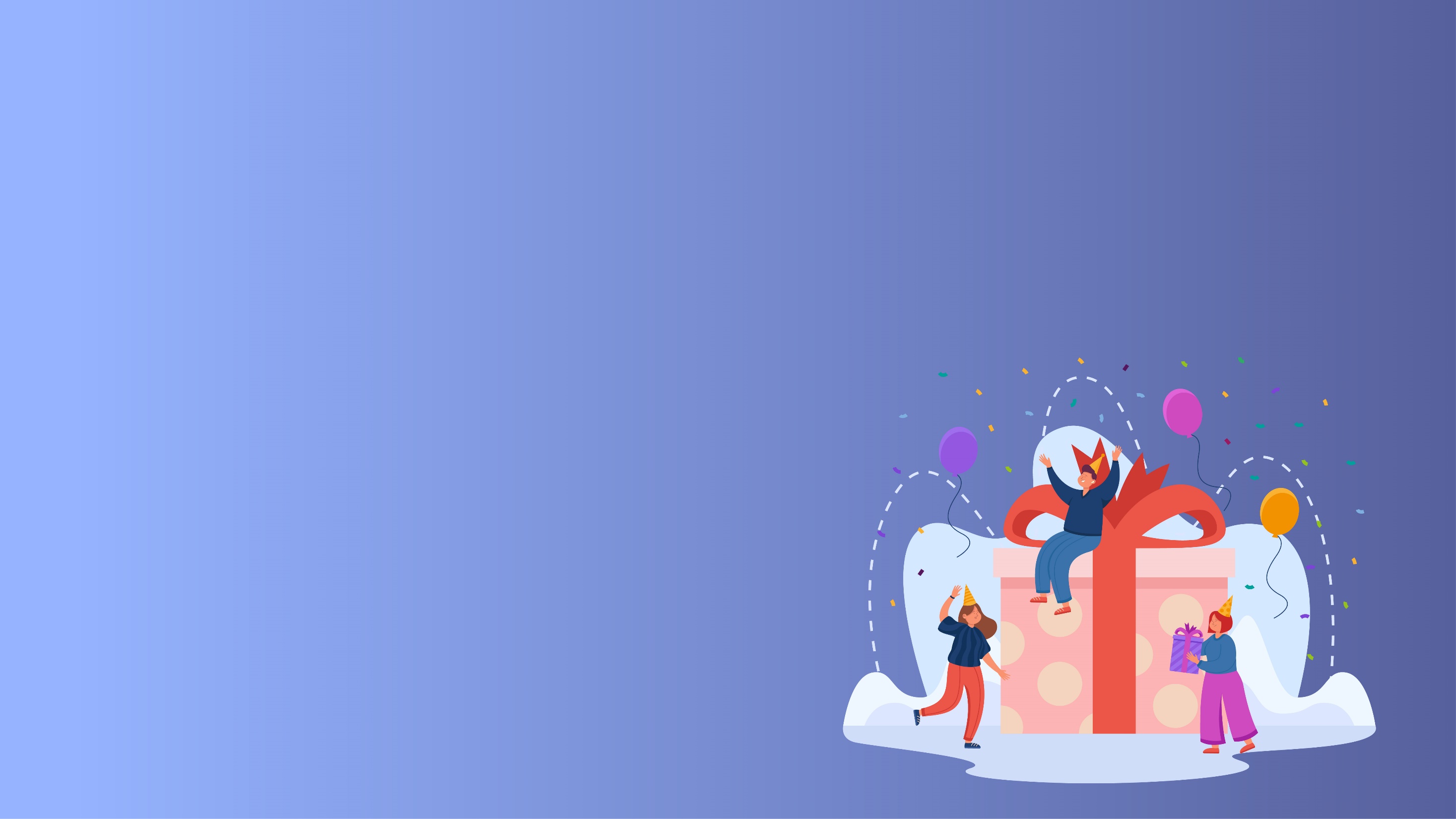 Дни рождения и торжества
ДОСТИЖЕНИЯ, КОТОРЫЕ СЛЕДУЕТ ОТМЕЧАТЬ И ПРАЗДНОВАТЬ ВМЕСТЕ С РЕБЁНКОМ:
Хороший̆ результат сложной контрольной̆ по математике
Появление нового друга
В первый раз застеленная постель
Окончание учебного года
Освоение навыка езды на велосипеде
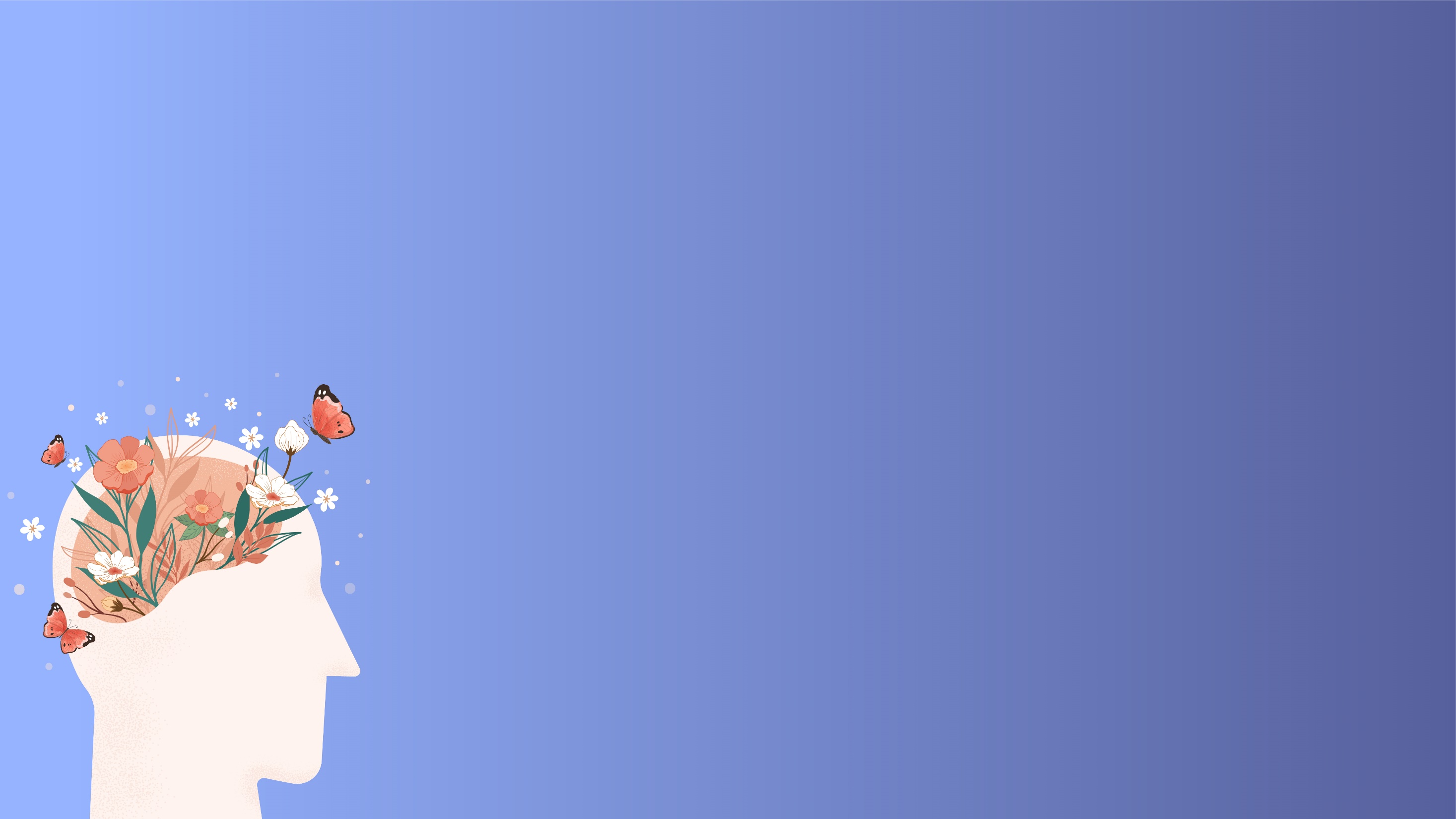 Вместе с семьёй...
Каждому члену семьи дайте лист бумаги для рисования. 
Обеспечьте запас карандашей̆ для рисования, фломастеров
Попросите каждого участника нарисовать то, что иллюстрирует их любимое семейное воспоминание. 
Выделите достаточно времени для выполнения этой̆ задачи. 
После того, как каждый̆ участник закончит рисунок, дайте ему время поделиться и рассказать, почему именно это воспоминание стало его любимым.
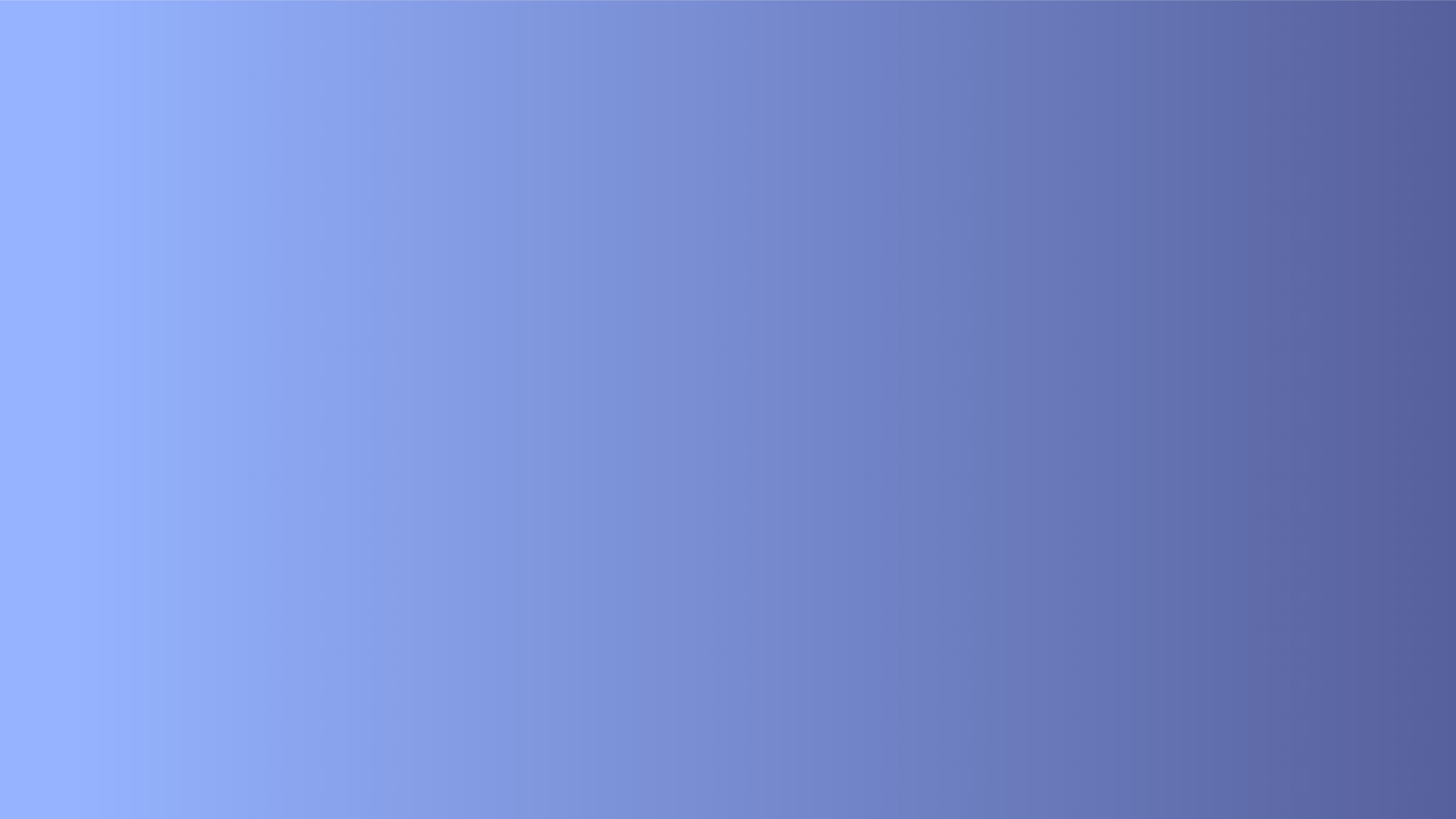 Помните, что нет ничего более святого, чем помогать своим детям создавать позитивные воспоминания и переживания, которые укажут им на Христа и приведут их на небеса!      Сделайте Его частью каждой̆ вашей семейной традиции и пригласите Его разделить её вместе с вами и вашим ребёнком.
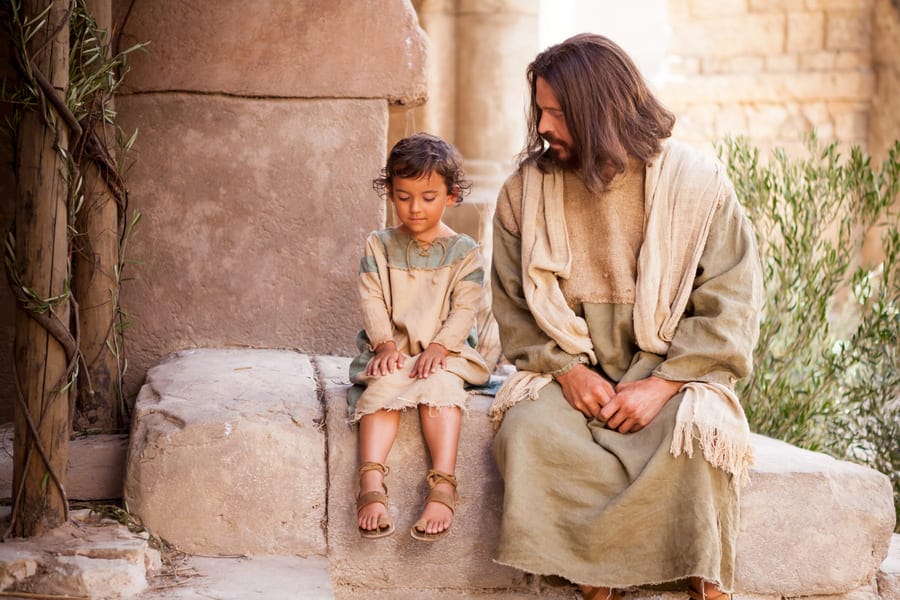 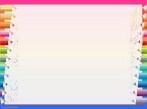 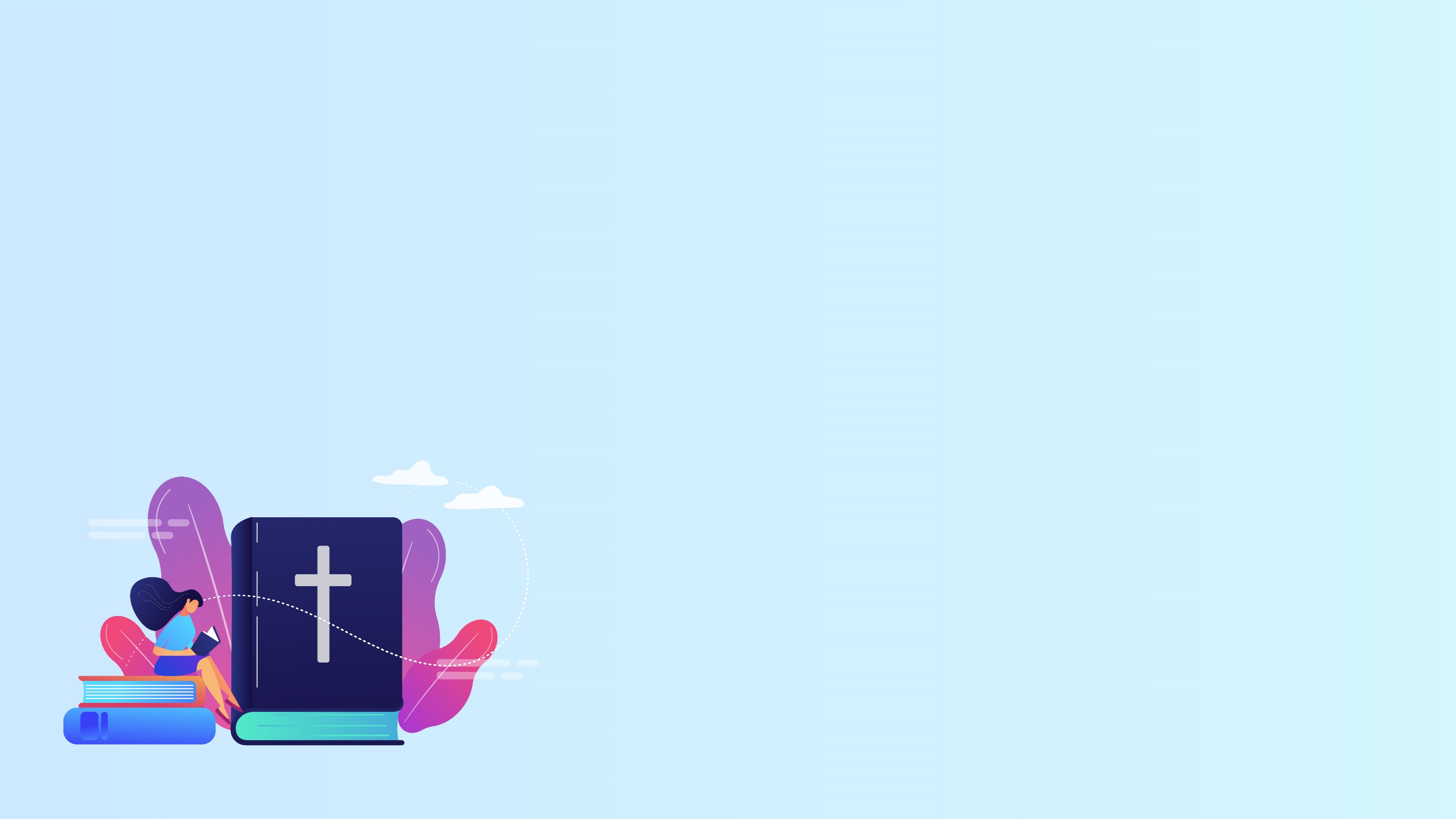 Путь с Богом
Принцип Священного Писания

«...будьте твёрды и мужественны, не бойтесь и не страшитесь их, ибо Господь, Бог твой, Сам пойдёт с тобою, и не отступит от тебя и не оставит тебя. И призвал Моисей Иисуса и пред очами всех Израильтян сказал ему...
[Speaker Notes: Прочтите текст из Священного Писания в начале этой главы ещё раз, поскольку это драгоценное напоминание для вас. Запишите его, прикрепите на зеркало, чтобы вы могли увидеть его первым делом утром, запомните его и просите исполнения обетования всякий раз, когда вы чувствуете себя разочарованной.]
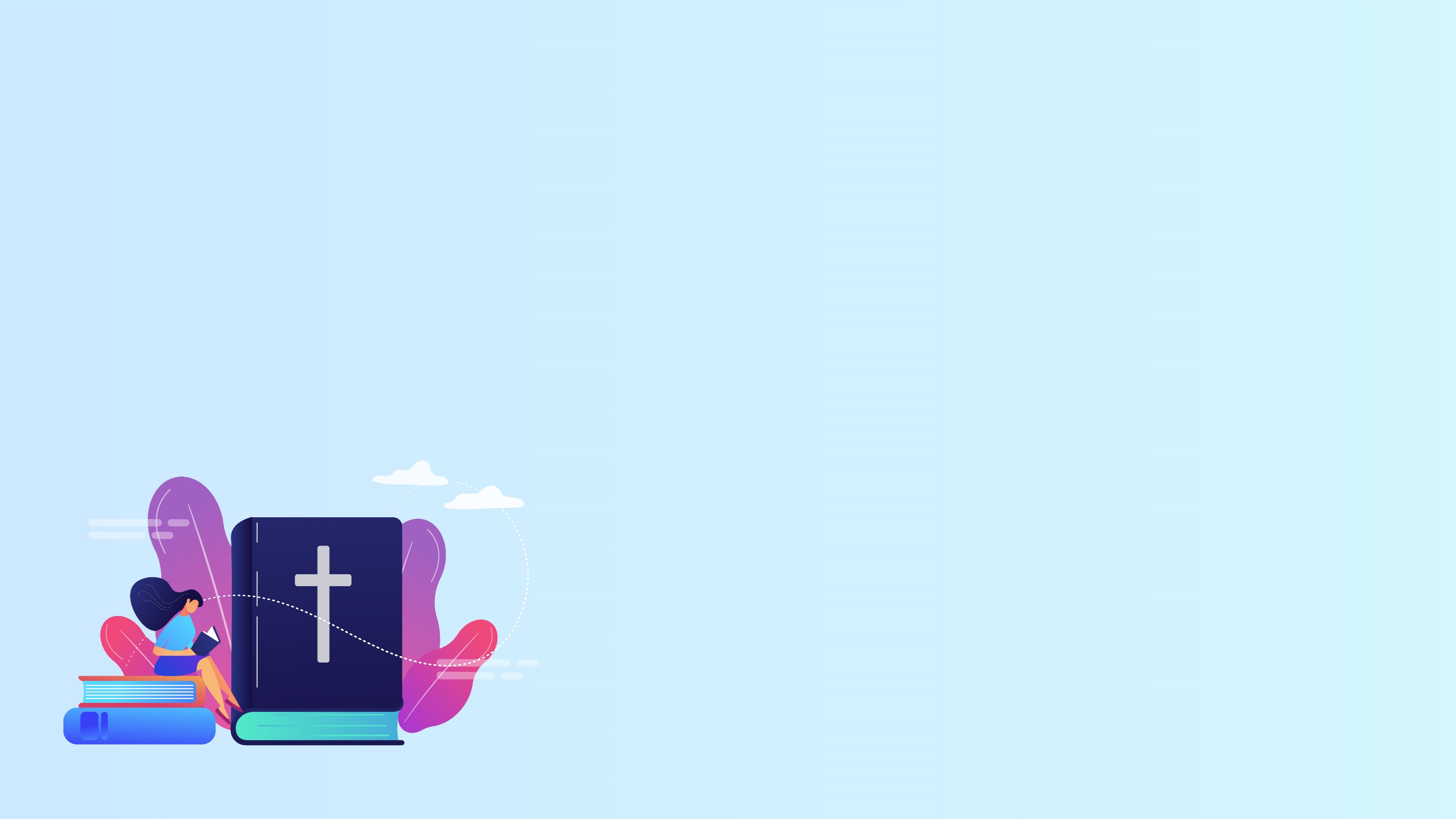 Путь с Богом
Принцип Священного Писания

...будь твёрд и мужествен, ибо ты войдёшь с народом сим в землю, которую Господь клялся отцам его дать ему, и ты разделишь её на уделы ему; Господь Сам пойдёт пред тобою, Сам будет с тобою, не отступит от тебя и не оставит тебя, не бойся и не ужасайся» (Второзаконие 31:6-8)
[Speaker Notes: Эта последняя глава посвящена тому, чтобы помочь вам в полной мере наслаждаться жизнью, когда вы, одинокая мама, идёте с Богом. Давайте посмотрим на некоторые конкретные шаги, которые вы можете предпринять, чтобы ваша жизнь наполнилась миром Божьим:

Вы просите Бога исполнить все обетования из этого текста, 
Вы отпускаете прошлое, 
Вы познаёте, что значит прощать,
Вы испытываете благодарность.]
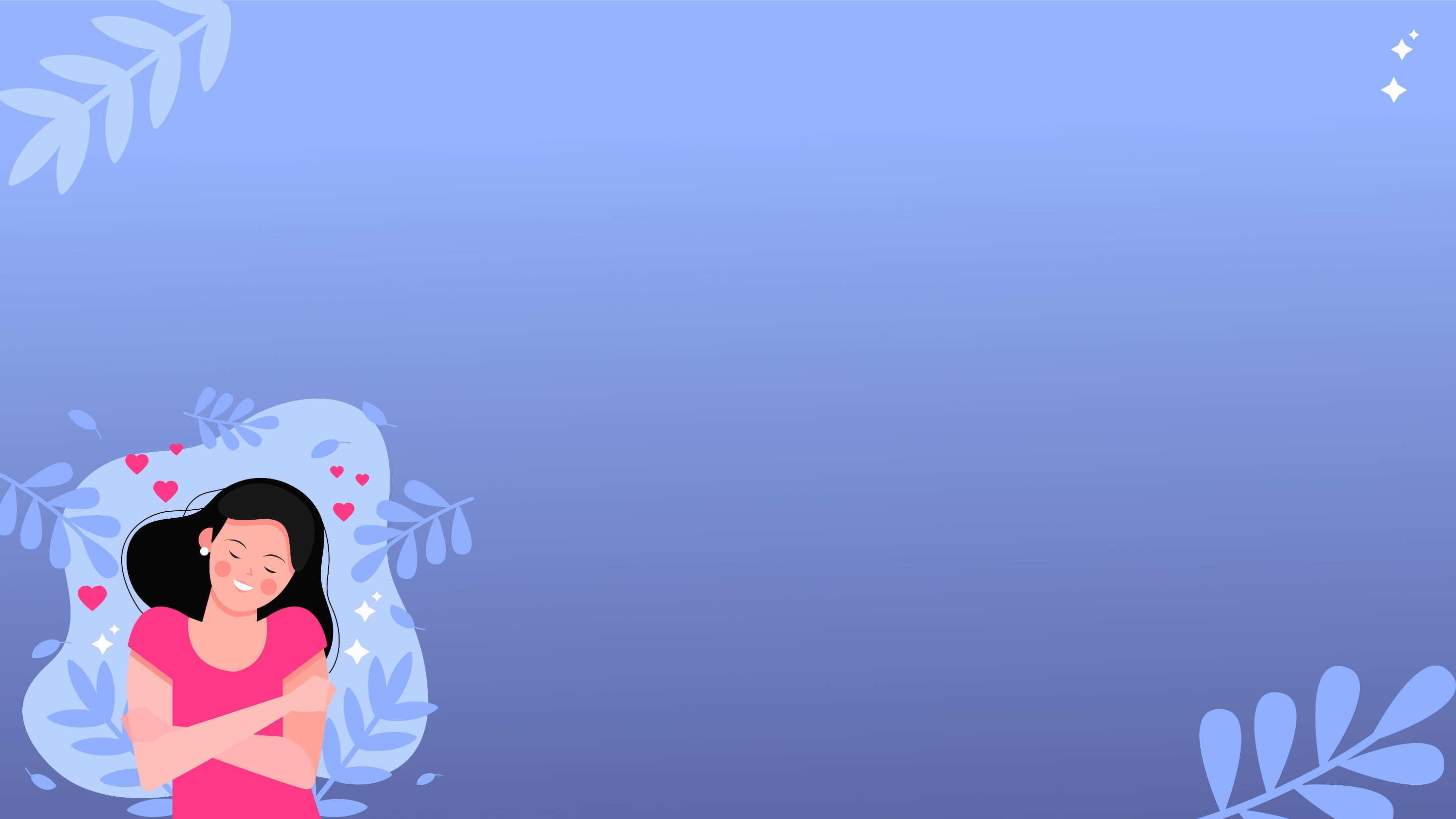 Устанавливайте здоровые границы
«Границы обеспечивают физическое или эмоциональное пространство между вами и кем-либо другим. Это пространство позволяет проявляться самовыражению, заботе о себе и взаимному уважению. Если границы слабы, мы рискуем, что нас будут использовать, оскорблять, не уважать»
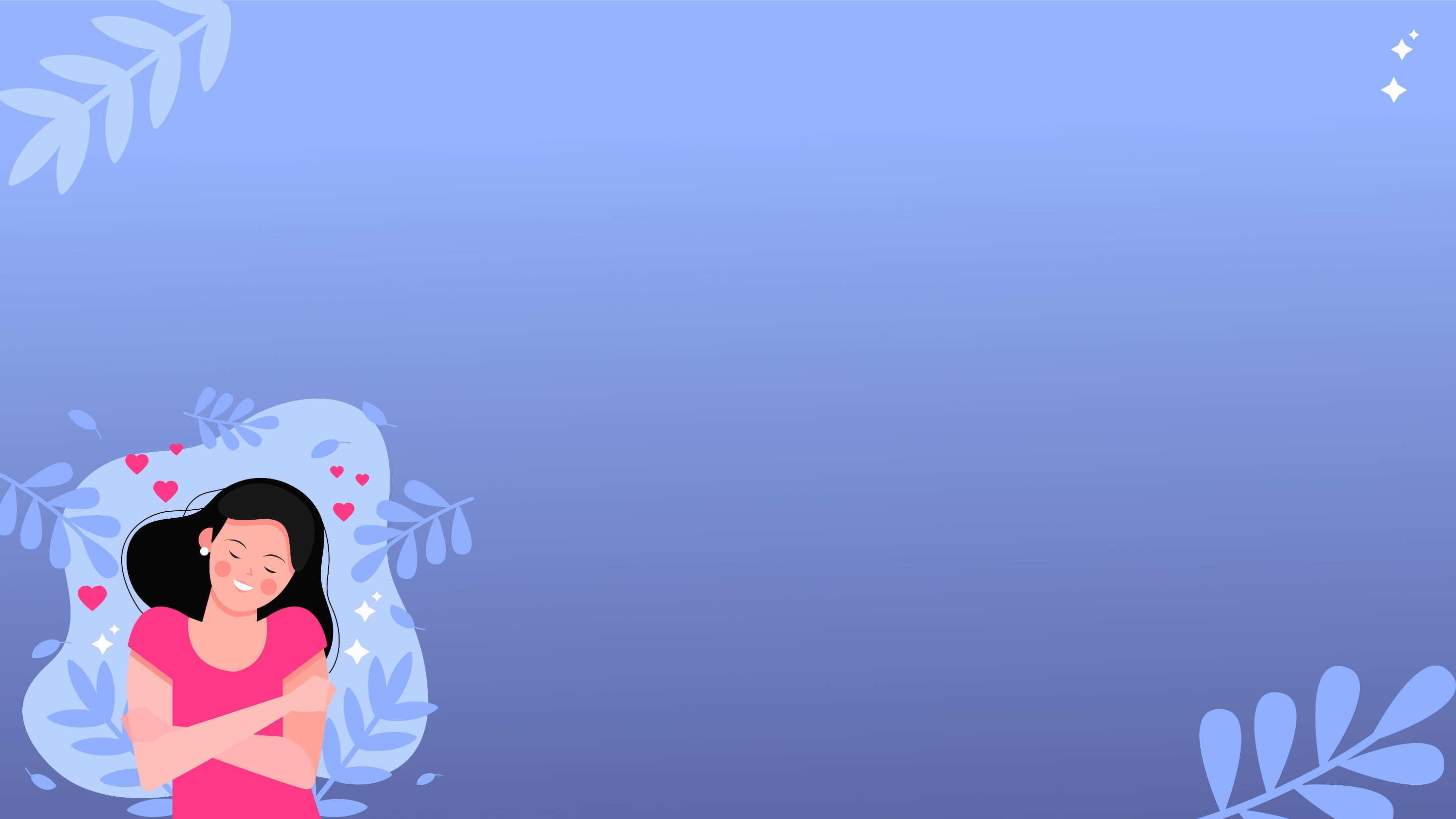 Конкретные границы
Понимание, когда нужно уйти, а когда высказаться. 
Принятие решения о том, как вы хотите общаться.  
Категорический отказ от использования своего ребёнка в качестве «посыльного».
[Speaker Notes: Чёткие границы

Понимание, когда нужно уйти, а когда высказаться. 
Принятие решения о том, как вы хотите общаться. Будет ли это по телефону, текстовыми сообщениями, по электронной почте или другим способом? 
Категорический отказ от использования своего ребёнка в качестве «посыльного».]
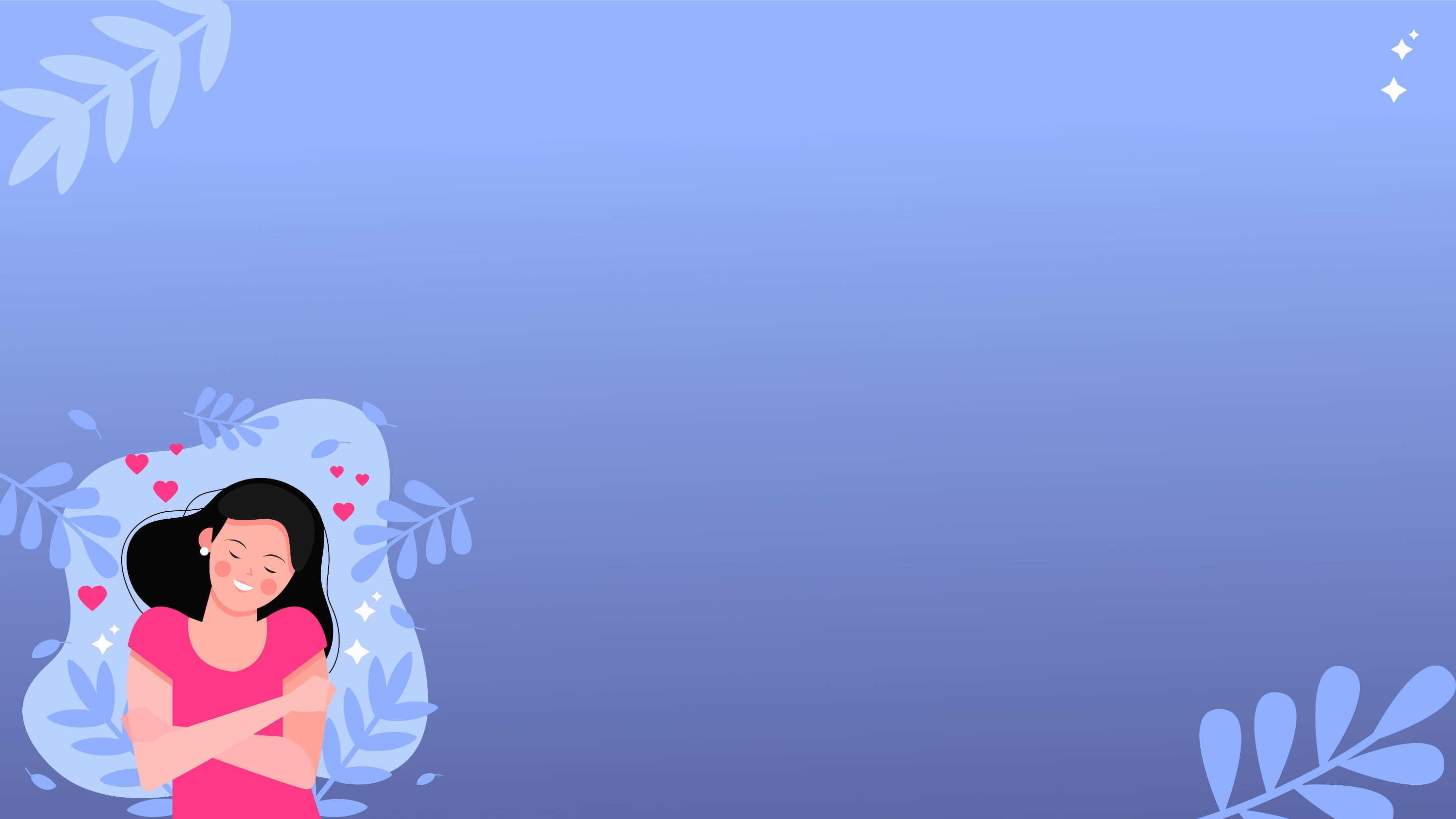 Конкретные границы
Завершение (телефонного) разговора, если происходит какое-либо навязывание чувства вины, унижения. 
Отказ делиться с бывшим партнёром информацией, которая его не касается. 
Отказ от того, чтобы тратить время на социальные сети, просматривая сообщения вашего бывшего.
[Speaker Notes: Чёткие границы (продолжение)

Завершение (телефонного) разговора, если происходит какое-либо навязывание чувства вины, унижения или «обзывательство». 
Отказ делиться с бывшим партнёром информацией, которая его не касается. 
Отказ от того, чтобы тратить время на социальные сети, просматривая сообщения вашего бывшего.]
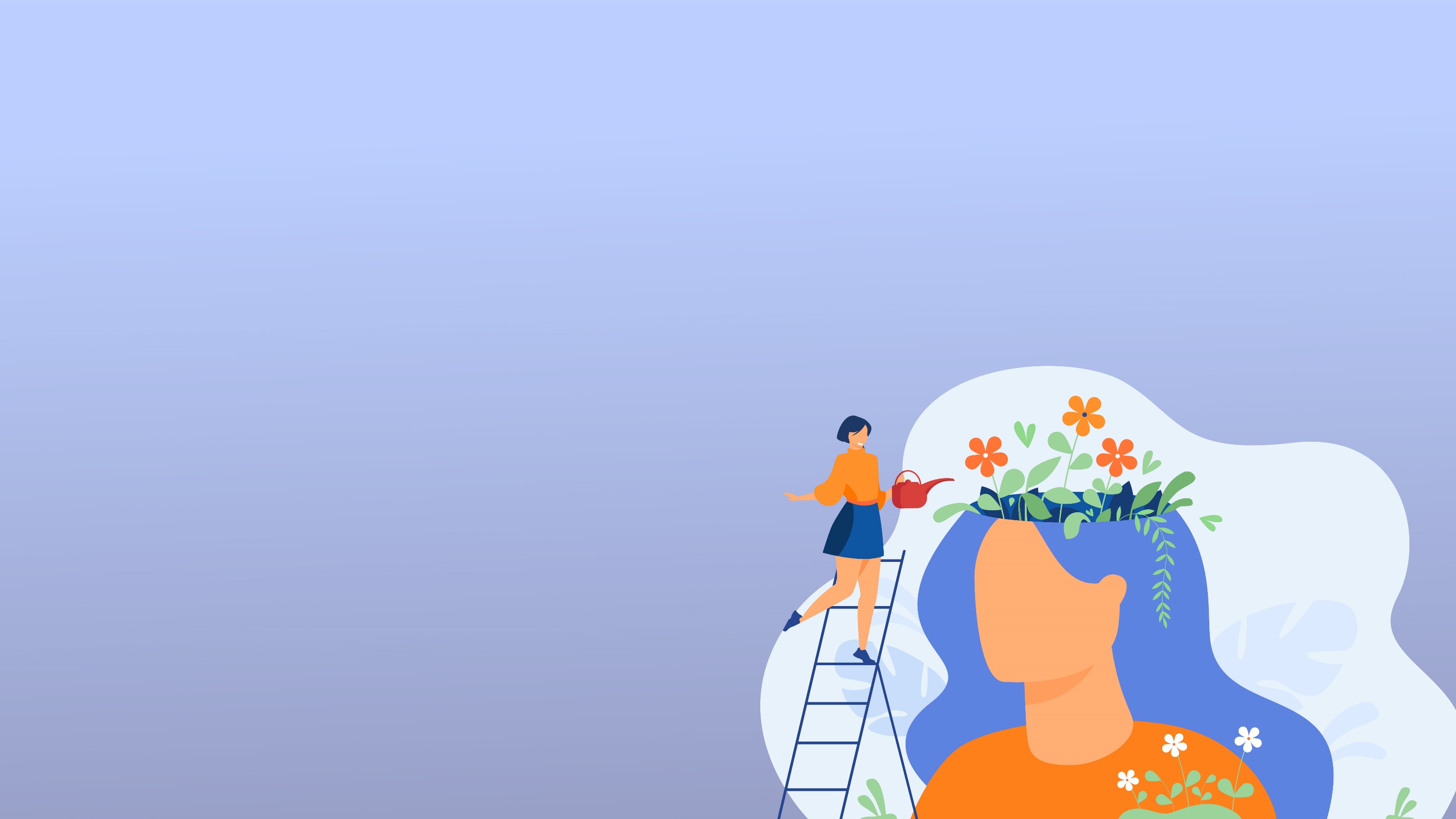 Отпустите прошлое
Трудно двигаться вперёд, постоянно оглядываясь назад. Вы не можете наслаждаться тем, что вас окружает или видеть возможности впереди, потому что всё, что вы продолжаете делать – это оглядываться назад. Подумайте о том, чего вам не хватает. Так много свободы в том, чтобы сосредоточиться на настоящем, смотреть в будущее, отпустив прошлое!
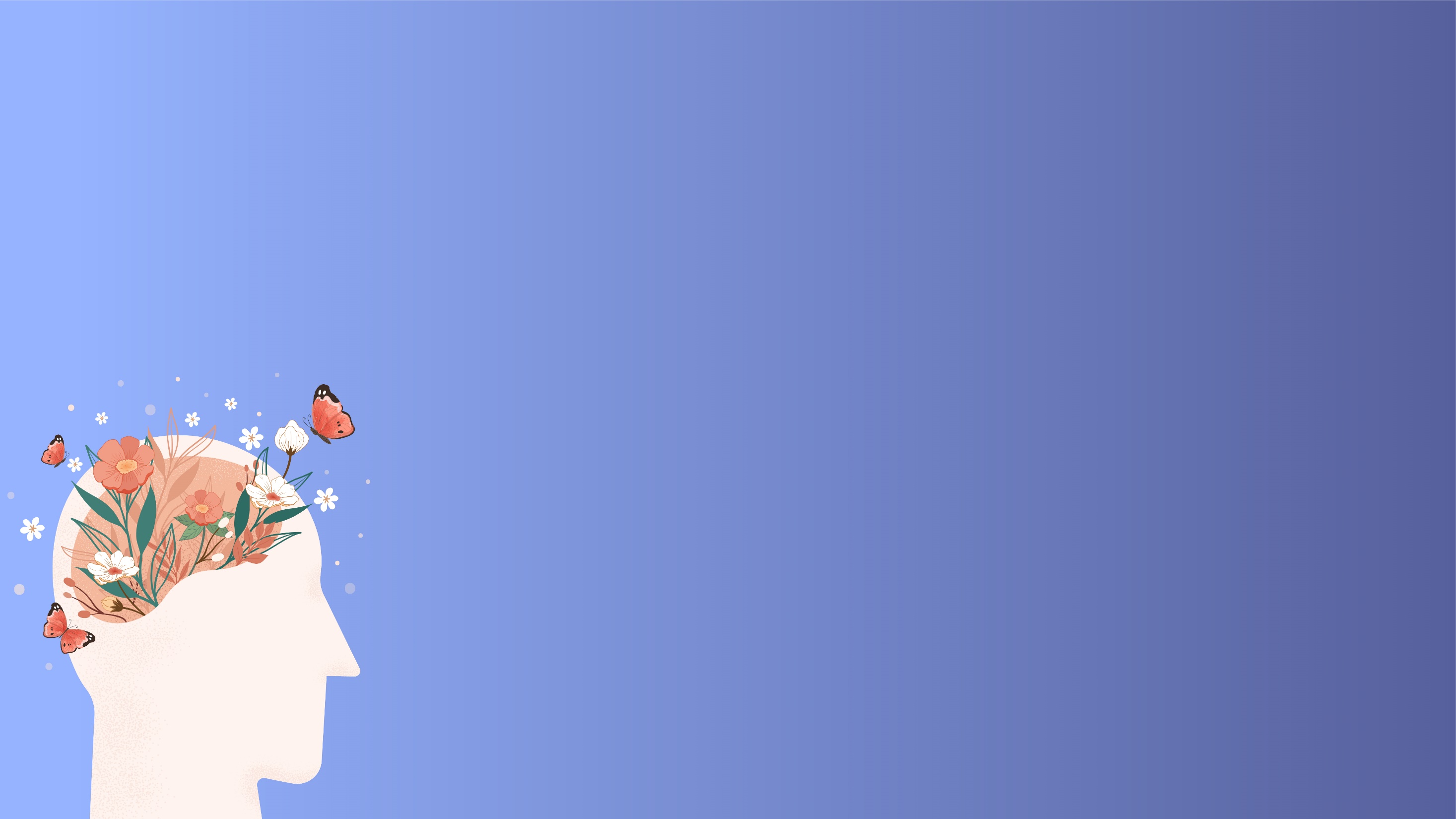 Чем прощение НЕ является!
Одобрение
Извинение или оправдание
Помилование
Примирение
Отрицание или игнорирование
Забвение
Притворство, что это не важно
[Speaker Notes: Неправильное понимание прощения может помешать нам испытать истинную свободу и исцеление, которое может принести прощение. 

Итак, давайте начнём с установления истины. 

ПРОЩЕНИЕ – ЭТО НЕ: 

Одобрение – Прощение кого-то не означает, что вы одобряете его действия. 

Извинение или оправдание – Прощение – это не извинение, не оправдание и не покрытие чьих-то грехов. Мы не указываем на смягчающие обстоятельства в попытке объяснить поведение обидчика. 

Помилование – Помилование – это юридическое решение, которое освобождает правонарушителя от последствий его действий, таких как несение наказания или приговора. Вот почему вы не просите, чтобы виновный насильник был освобождён от наказания. Он должен ответить перед обществом, и общество должно быть защищено от него. Вы не призваны освобождать его от естественных последствий его собственных действий. ПРОЩЕНИЕ человека и ПОМИЛОВАНИЕ – две совершенно разные вещи, которые никогда не следует путать! Если преступление было совершено, преступник должен получить по заслугам, согласно закону. 

Примирение – Прощение не всегда сопровождается примирением. Примирение требует участия двух человек.
 
Отрицание или игнорирование – Отрицание того, что имело место, или подавление (того, что вы действительно чувствуете внутри), - почти всегда является подсознательным.

Забвение – Вы слышали фразу «простить и забыть», но буквально забыть может быть нереально или невозможно. Обычно невозможно забыть значимые события в нашей жизни, как положительные, так и отрицательные. 

Притворство, что это не важно – Это важно, и мы не можем притворяться, что дело обстоит как-то иначе. Мы не можем по-настоящему простить, пока ясно не увидим проступок, который прощаем, и не поймём его серьёзности.]
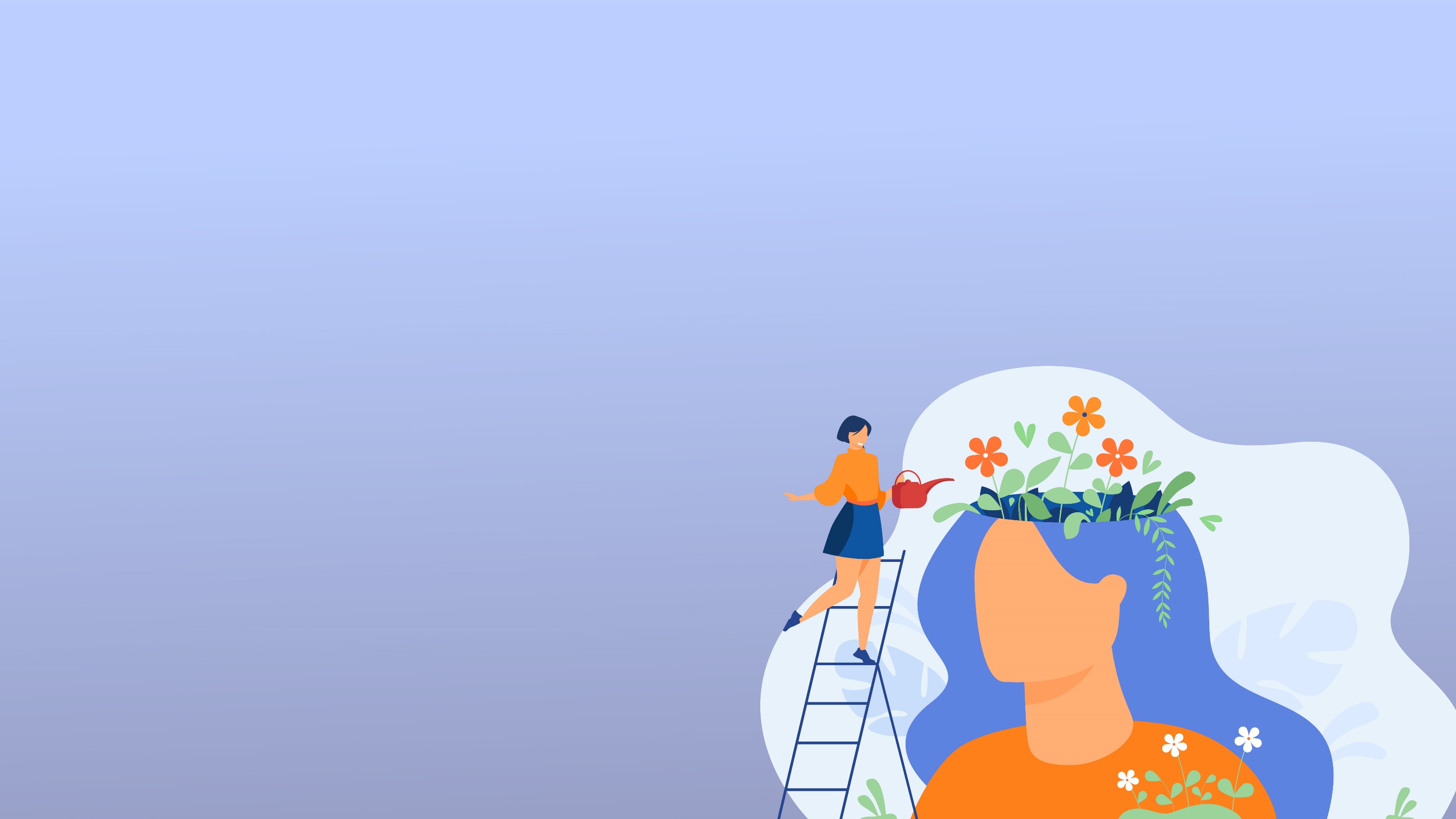 Чем прощение ЯВЛЯЕТСЯ?
Решением, а НЕ чувством 
Осознанием серьёзности того, что нам сделали, и оттого нуждающемся в прощении
Отказом от того, чтобы помнить о причинённом зле
Отказом от сведения счётов
Выбором не сплетничать
Милосердием и благодатью
[Speaker Notes: Решением, а НЕ чувством – Прощение – это решение, а не чувство. Вы можете решить простить кого-то даже тогда, когда вам этого не хочется. В некоторых случаях решение простить может прийти первым (обычно это происходит), в то время как чувства могут занять гораздо больше времени. 

Осознанием серьёзности того, что кто-то сделал нам, и всё же духом прощения 
– Прощение достигается только тогда, когда мы признаём то, что было сделано, не отрицаем того, что произошло, и не скрываем этого. 

Отказом от от того, чтобы помнить о причинённом нам зле – Библия говорит нам, что любовь «не ведёт записей о неправде» (1-е Кор.13:5, Новый перевод Библии Короля Иакова). 

Отказом от сведения счётов – Прощение включает в себя отказ от естественного желания увидеть, как виновники наших бед «получают по заслугам». 

Выбором не сплетничать – Тот, кто действительно прощает, не распространяет недобрые слова о своём обидчике. Если ситуация требует, чтобы вы кому-то рассказали или сообщили о неподобающем поведении, убедитесь, что человек, которому вы рассказываете, заслуживает доверия или занимает соответствующую должность. 

Милосердием и благодатью – Мы используем эти два слова взаимозаменяемо, когда говорим о том, что Бог сделал для нас, но это не одно и то же. Благодать – это получение того, чего мы не заслуживаем, в то время как милосердие – это не получение того, чего мы заслуживаем. Подумайте об этом. Мы не заслуживаем спасения, но Бог дарует нам благодать, прощая нас. Милосердие, с другой стороны, не даёт нам того, чего мы заслуживаем. 
Поскольку мы грешники, мы заслуживаем смерти. Бог не позволяет нам погибнуть, но вместо этого Он даёт нам вечную жизнь. Когда мы проявляем милосердие, мы не воздаём по справедливости тем, кто причинил нам вред. Мы не даём им того, что они заслуживают. 

Благодать, с другой стороны, проявляется в том, чего вы решили не говорить, даже если всё сказанное вами – правда. Прощение означает, что вы проявляете и милость, и благодать так же, как Христос проявляет их к вам.]
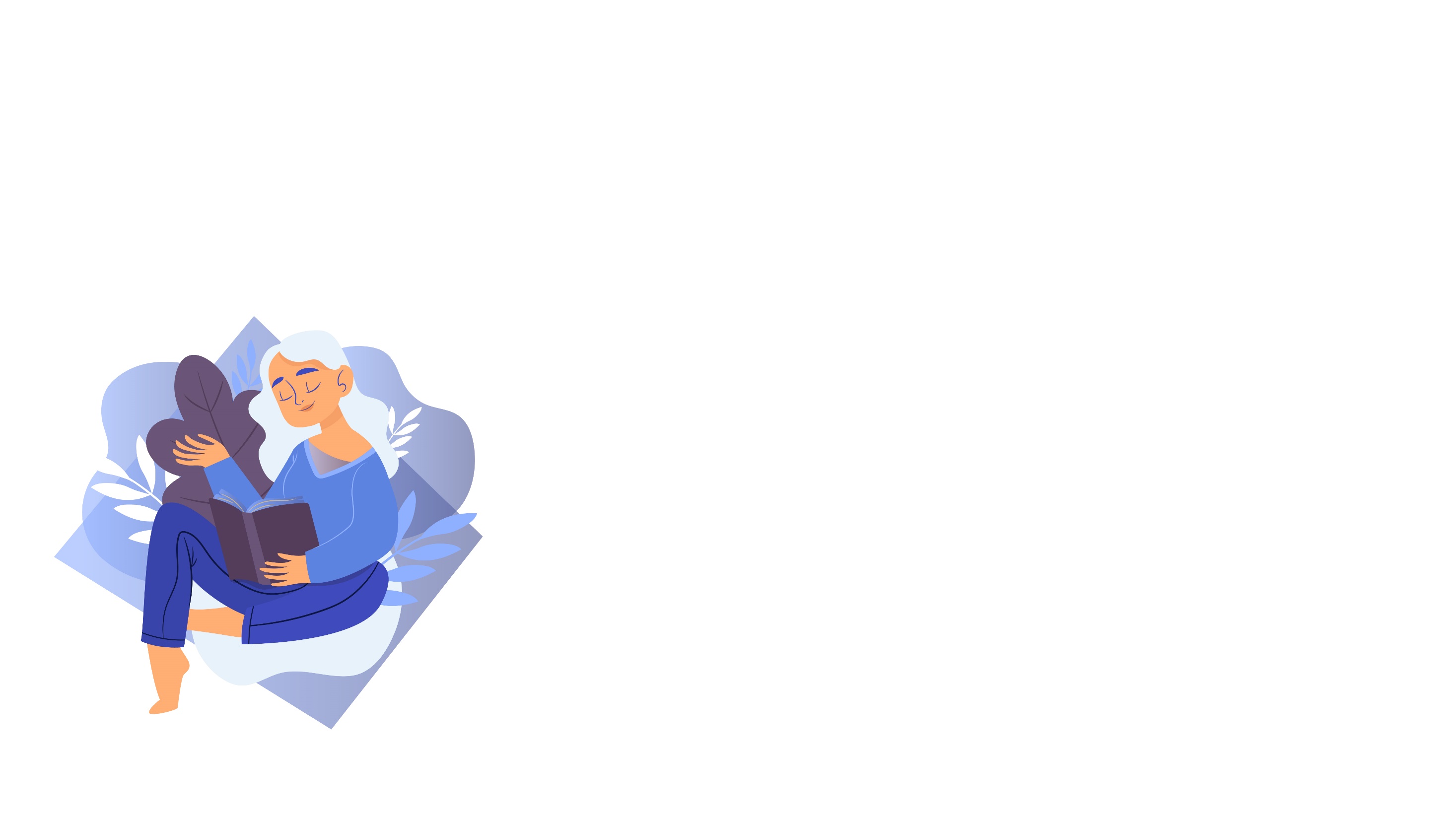 Личные размышления
Что для вас означает прощение? 
По каким признакам вы судите о том, что простили кого-либо?
Влияние духа прощения
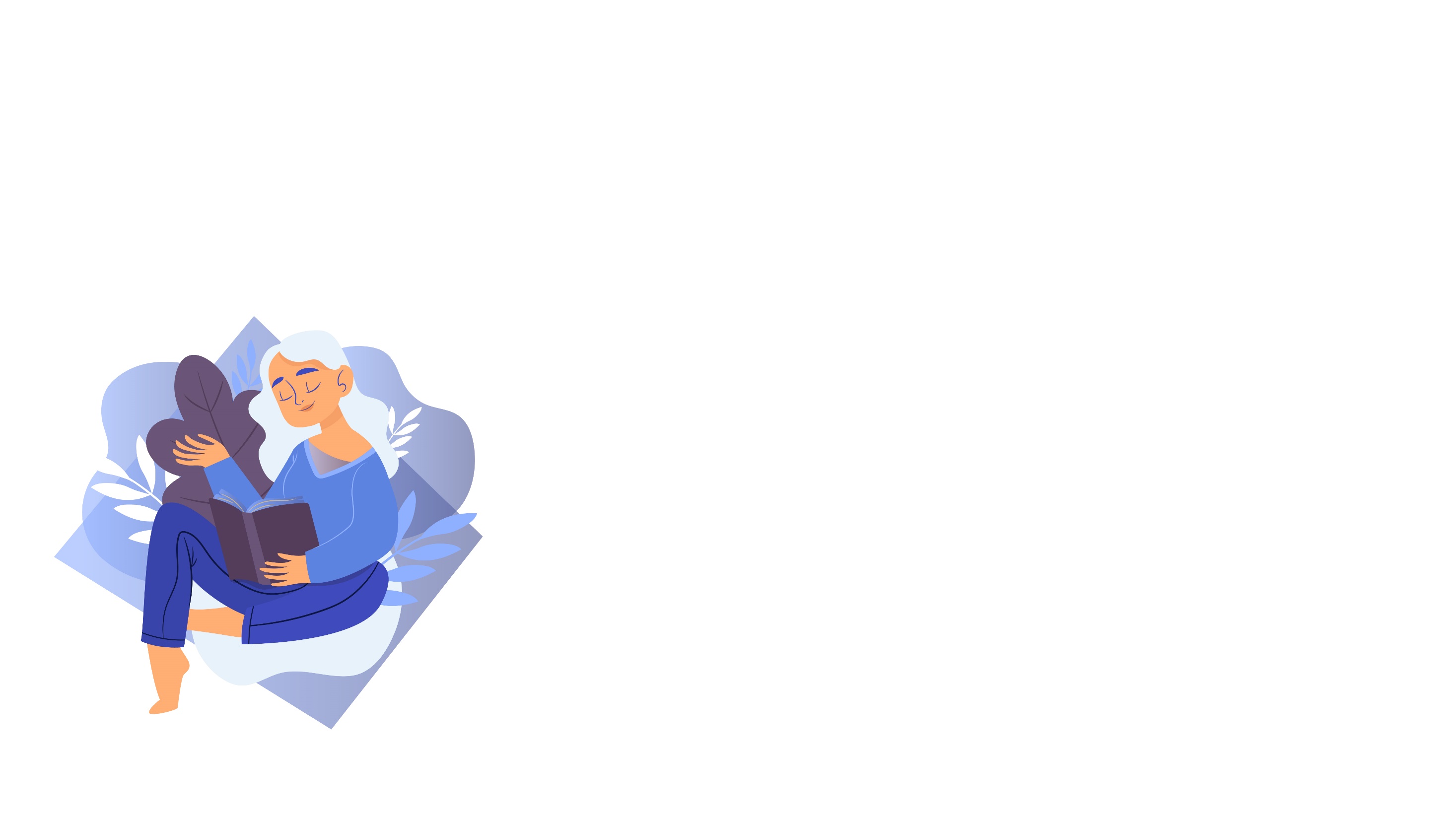 Великий̆ лидер движения за гражданские права доктор Мартин Лютер Кинг (1957) некогда сказал:
 
«Мы должны развивать и поддерживать способность прощать. Тот, кто лишён способности прощать, лишён способности любить. В худших из нас есть добро, а в лучших – зло. Когда мы обнаруживаем это, мы менее склонны ненавидеть наших врагов».
Возможно, мы были не способны любить так, как того хотел Бог, потому что мы не прощали.
[Speaker Notes: Мама, одна воспитывающая ребёнка, прощение – это выбор, который требует мужества и силы. 

В жизни часто нужно делать выбор, и каждый выбор, который вы делаете, либо ведёт вас в правильном направлении, даёт вам жизнь, либо лишает вас возможности нести жизнь другим. Вам, одинокой маме, ежедневно и множество раз приходится совершать выбор, и выбор простить – это один из лучших выборов, которые вы когда-либо можете сделать! 

Прощать других и себя – это очень важно для того, чтобы стать такой матерью, какой вас хочет видеть Бог. Сделав этот единственный выбор, вы обретёте такую радость, которой, возможно, никогда раньше не испытывали. Это повлияет на ваши отношения с ребёнком и на то, как вы выполняете свою роль мамы.]
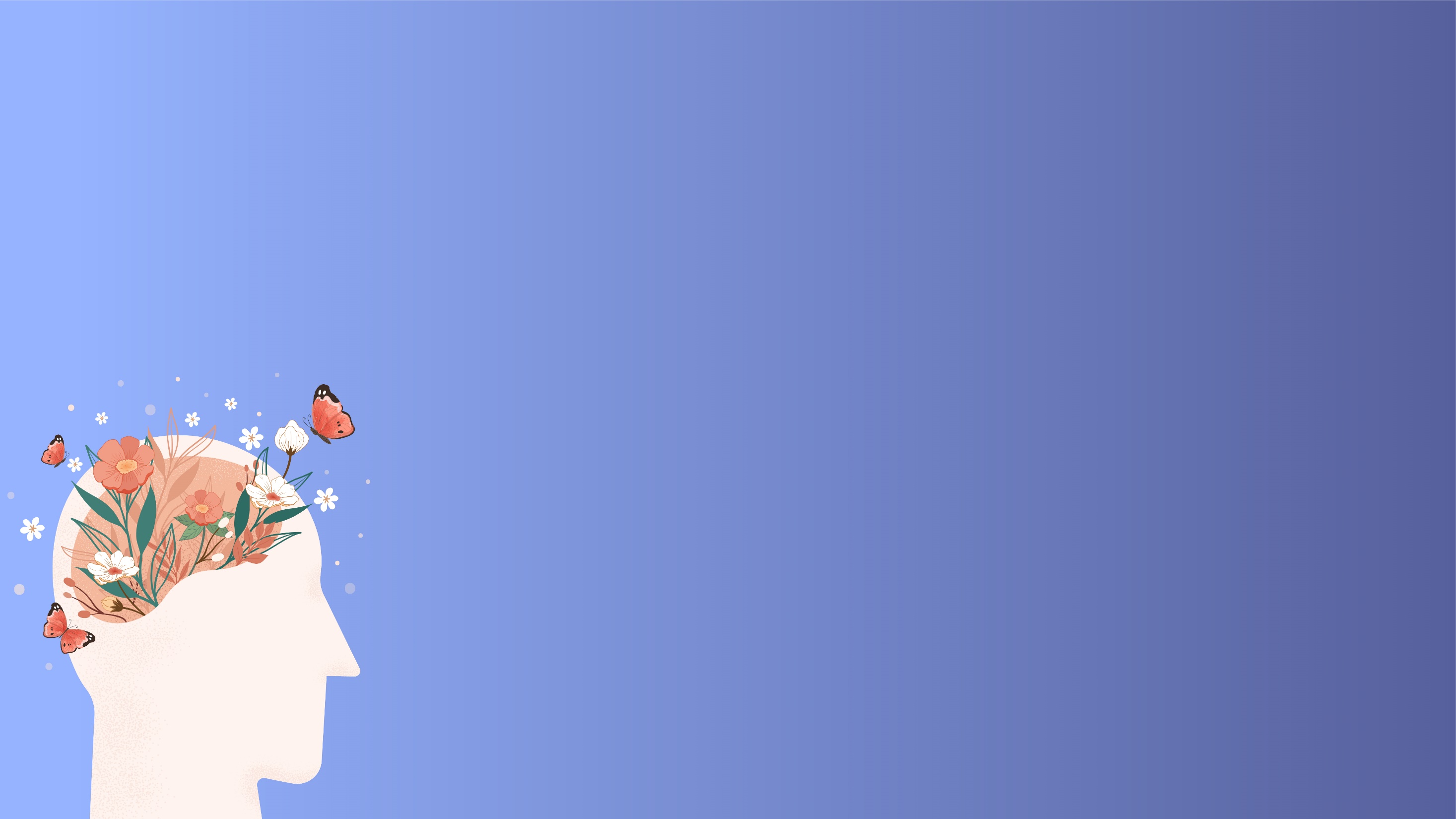 РАЗМЫШЛЯЯ О ТОМ, ЧТОБЫ ПРОСТИТЬ, ПОДУМАЙТЕ:

Иисус прощает вас снова и снова.  
Дух непрощения отрицательно сказывается прежде всего на ВАС самих.
[Speaker Notes: Размышляя о том, чтобы простить, подумайте:

Иисус прощает вас снова и снова. Он не считает количество раз и не напоминает вам о вашей греховности. Вместо этого Он напоминает вам о Своей любви. 

Дух непрощения отрицательно скажется на ВАС. Отказ от прощения причинит вам физическую, эмоциональную и духовную боль. Как сказала поэтесса Майя Анжелу (2013): «Прощать – это один из величайших даров, которые вы дарите себе. Простите всех! Ради себя самого, простите».]
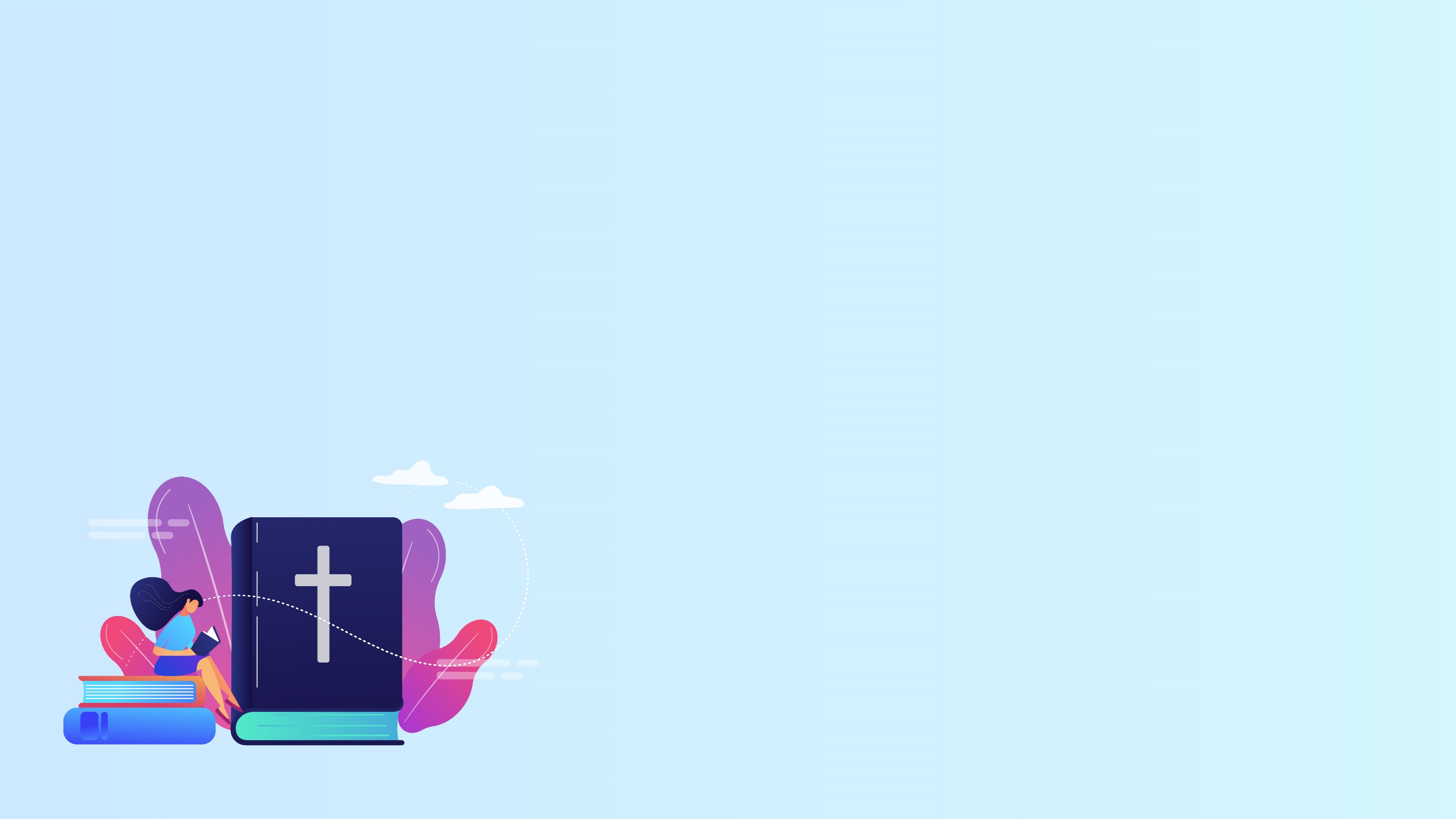 «Вы никогда никому не простите больше, чем Бог уже простил вам»
[Speaker Notes: «Вы никогда никому не простите больше, чем Бог уже простил вам. Неужели вам всё ещё трудно думать о том, чтобы простить того, кто причинил вам боль? 

Если это так, пойдите ещё раз в верхнюю горницу и понаблюдайте, как Иисус Христос подходит то к одному ученику, то к другому, и омывает им ноги. 

Вы видите Его? Вы слышите плеск воды? Вы слышите, как Он шагает по полу к следующему человеку? Держите в уме этот образ. 

В Евангелии от Иоанна 13:12 говорится: «Когда же умыл им ноги...» Обратите внимание – Иисус закончил омывать им ноги. Это значит, что Он никого не пропустил. 

Почему это так важно? Потому, что это означает, что Он омыл ноги Иуды. Иисус омыл ноги Своего предателя. Это не значит, что Иисусу было легко. Это не значит, что вам легко. Но это значит, что Бог никогда не призовёт вас делать то, чего Он ещё не сделал Сам» (Lucado, 2019).]
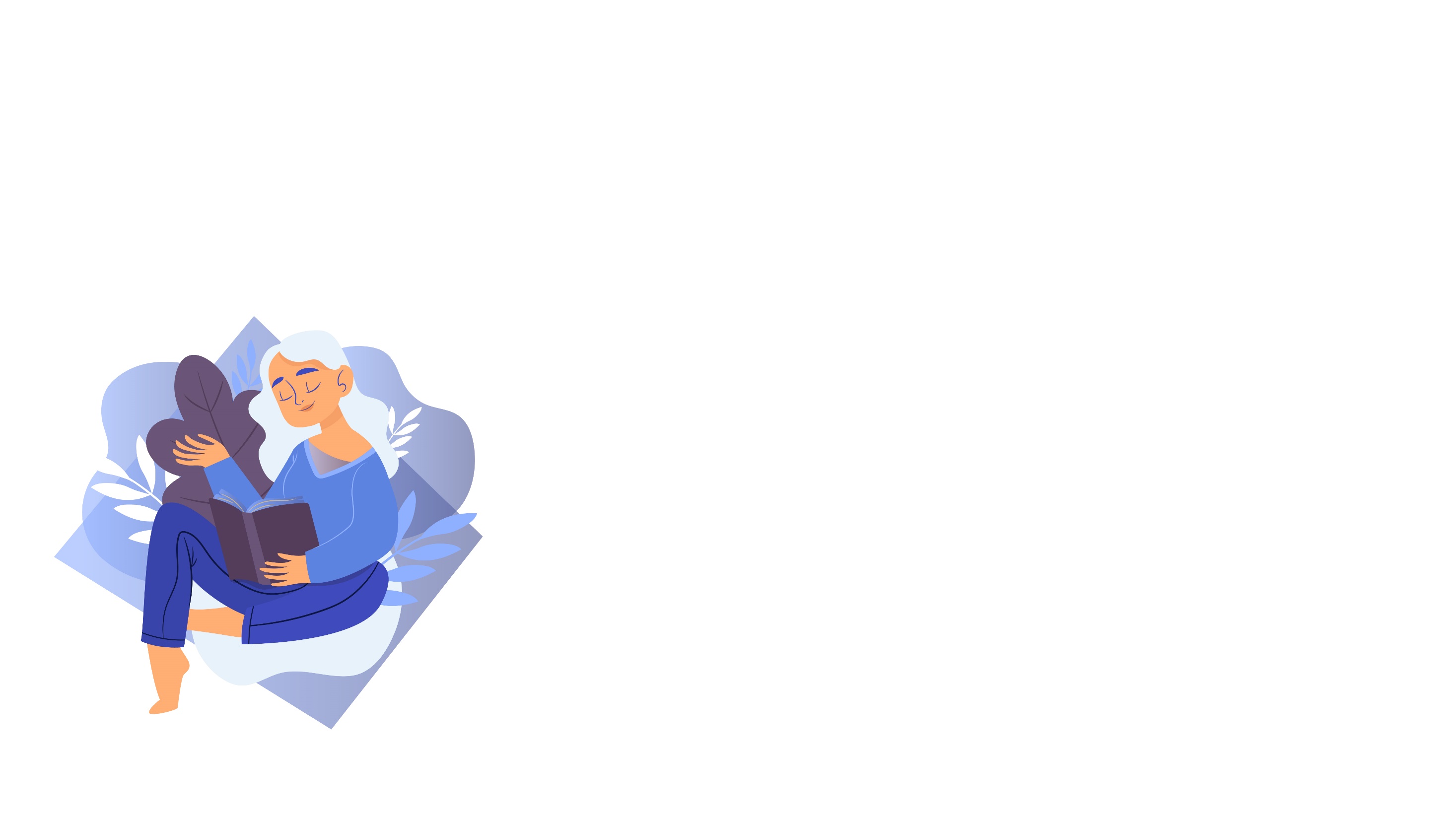 Личные размышления
Есть ли кто-то, кому вы должны простить обиду, которую ещё не простили? 
Как это влияет на вашу жизнь? 
Готовы ли вы с Божьей̆ помощью сделать выбор в пользу прощения?
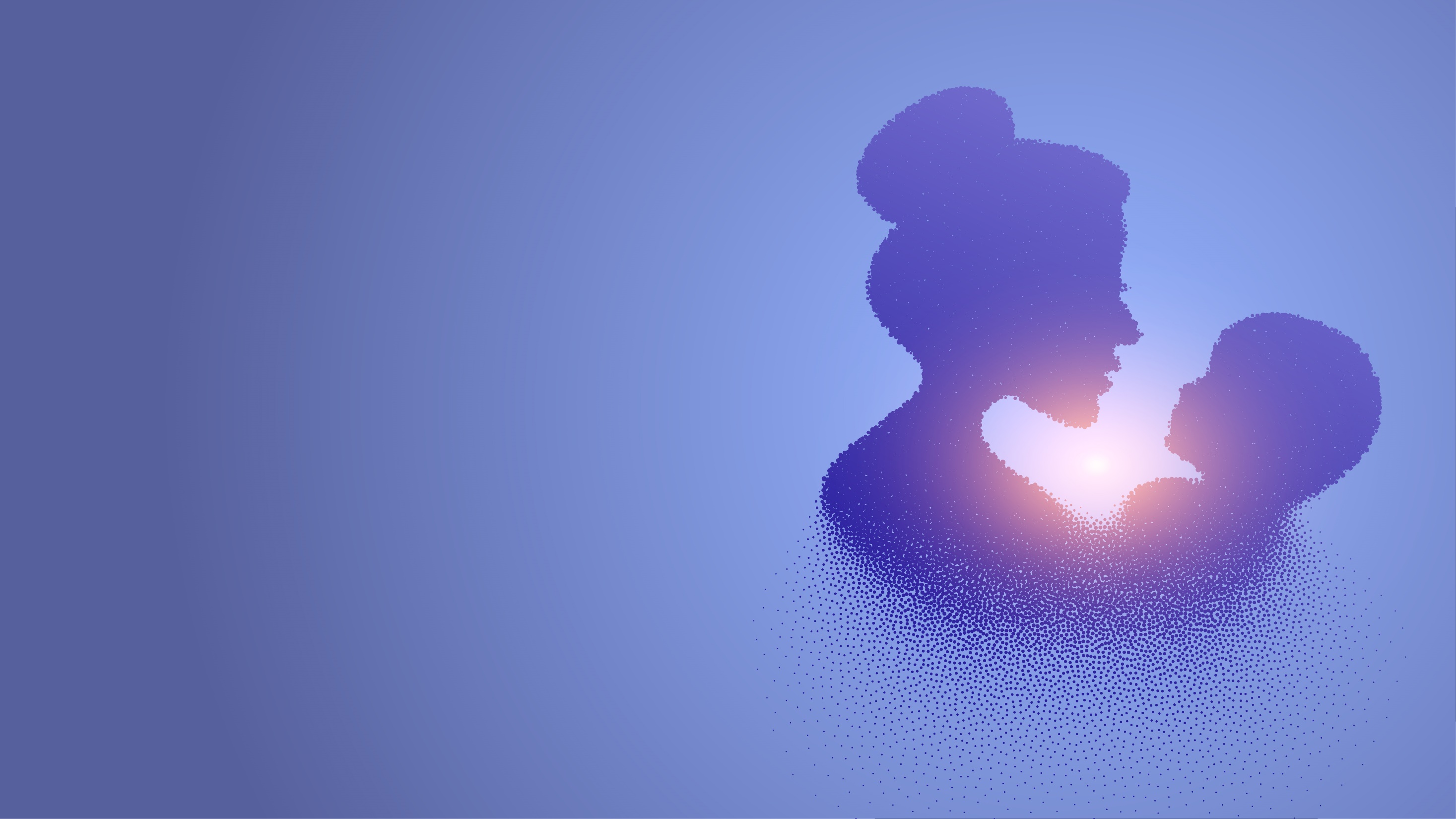 Молитва – мощное оружие
Какая она – ваша молитва о ребёнке? 
Знает ли он, что вы о нём молитесь?
Слышал ли он, как вы молитесь о нём, видел ли, как стоите за него в молитве на коленях? 
Какой невероятный̆ покой даёт осознание того, что Бог никогда «не дремлет и не спит» и продолжает заботиться о вас и вашем ребёнке, даже тогда, когда вы отдыхаете.
[Speaker Notes: Молитесь не только о физической защите, но, что более важно, и о духовной защите умов и сердец ваших детей!

Большинство родителей волнуют вопросы: 

«Будет ли мой ребёнок хорошо учиться в школе?»
«Познакомится ли он с наркотиками?»
«Станет ли заниматься добрачным сексом?» 
«С каким человеком свяжет свою судьбу?» 
«Будет ли он по-прежнему следовать за Богом после окончания средней школы?» 
«Не станет ли он зависимым от видеоигр или социальных сетей?

Обращайте в молитве все свои вопросы к Богу.]
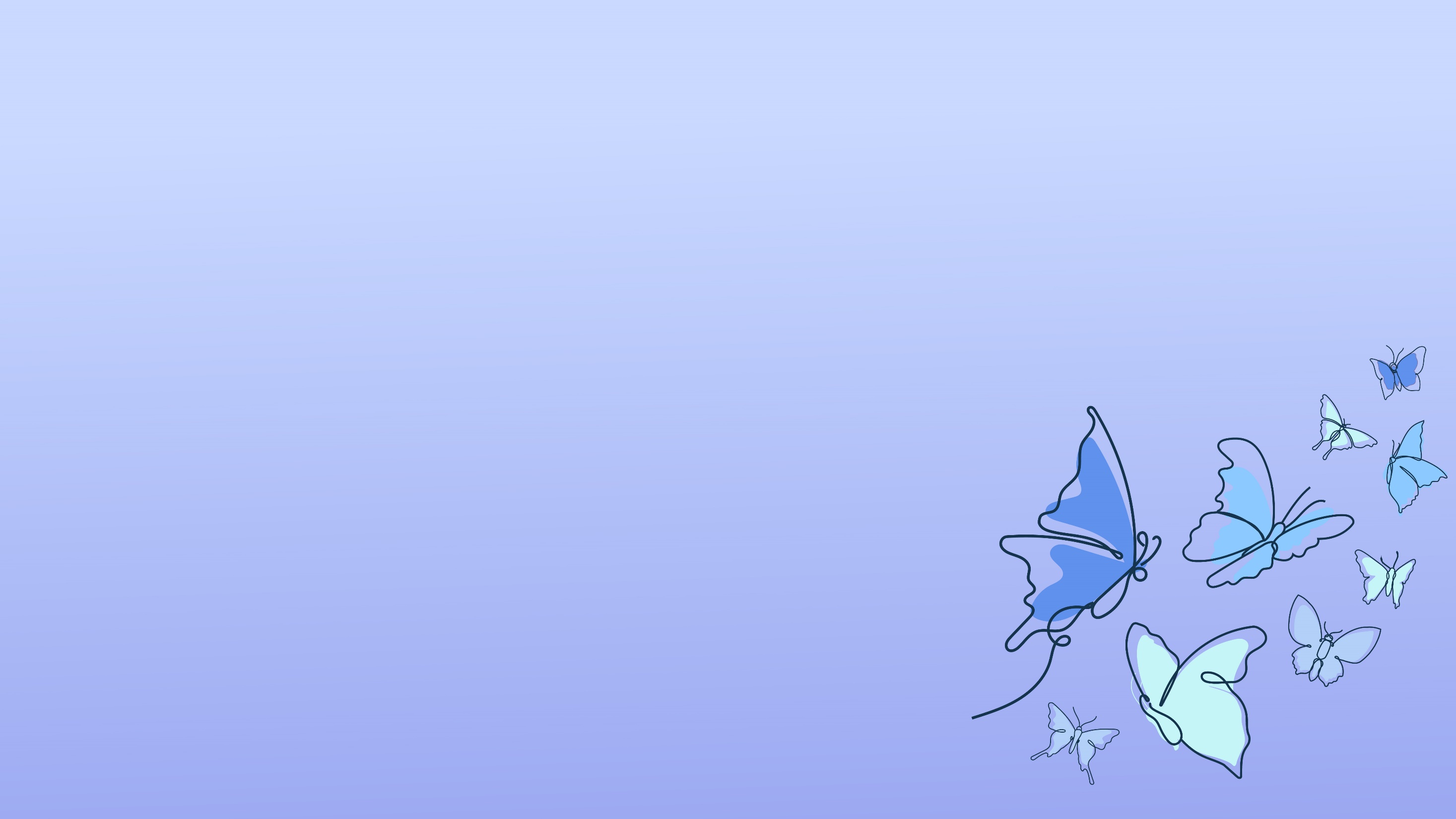 ПРЕИМУЩЕСТВА ДУХА БЛАГОДАРНОСТИ
[Speaker Notes: ПРЕИМУЩЕСТВА ДУХА БЛАГОДАРНОСТИ:

Более здоровое питаниеРазвитие более сильной иммунной системы 
Ощущение, что у вас больше энергииОптимизм и острота умаЛучшее противостояние стрессуБолее высокая удовлетворённость жизнью 
Регулярные занятия спортом 
Бóльшая лёгкость при решении сложных умственных задач 
Более глубокие дружеские отношенияЛучший сонПовышенная самооценка и самоуважение 
Повышенная продуктивность 
Наслаждение работой и лучшее её выполнение]
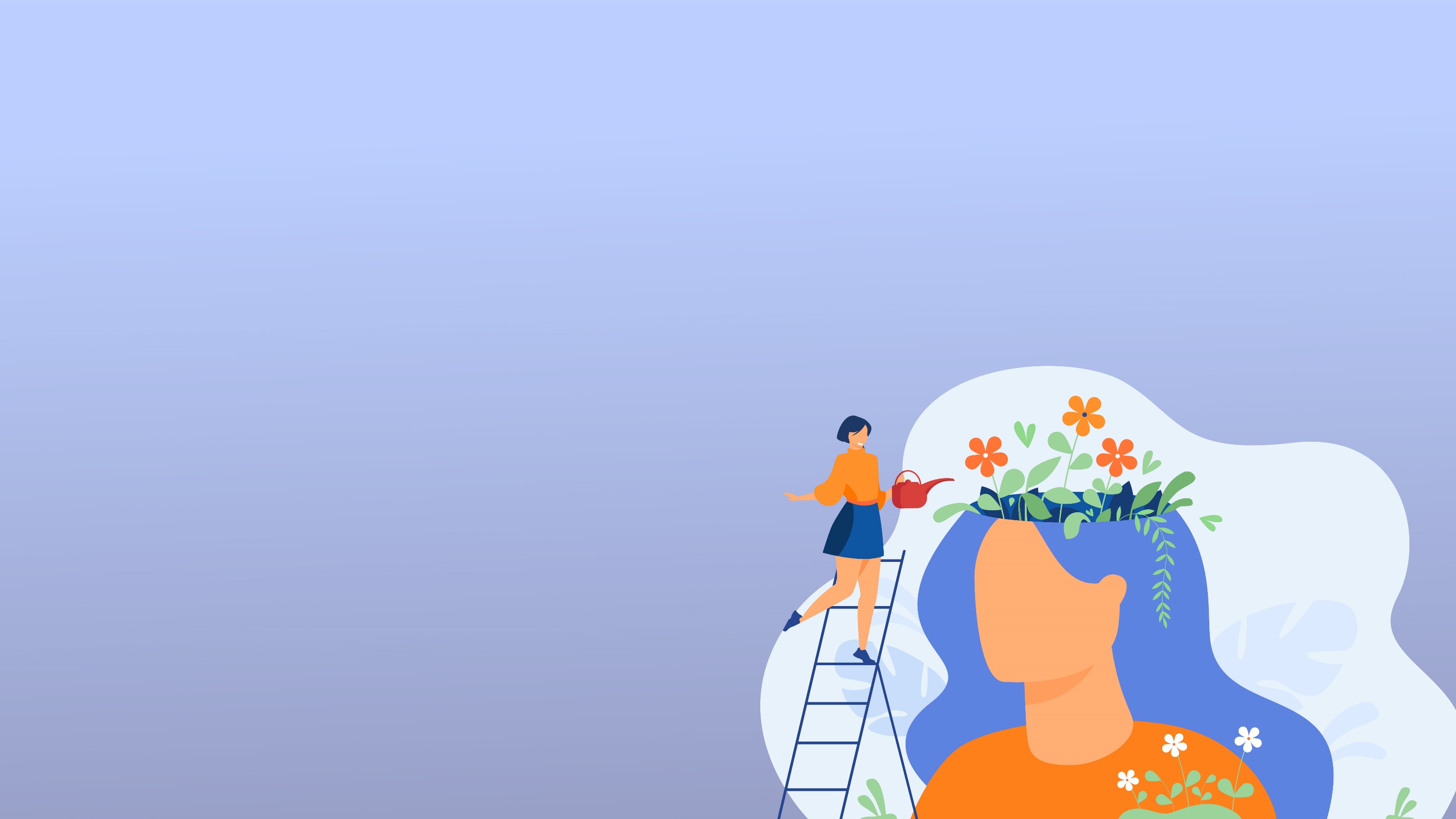 ПРАКТИКА БЛАГОДАРНОСТИ
Запишите свои благословения.
Выражайте благодарность словами
[Speaker Notes: Дух благодарности не приведёт к тому, что все ваши проблемы и трудности одинокой мамы в одночасье исчезнут, но проявление благодарности послужит напоминанием о том, что есть вещи, за которые стоит быть признательной.]
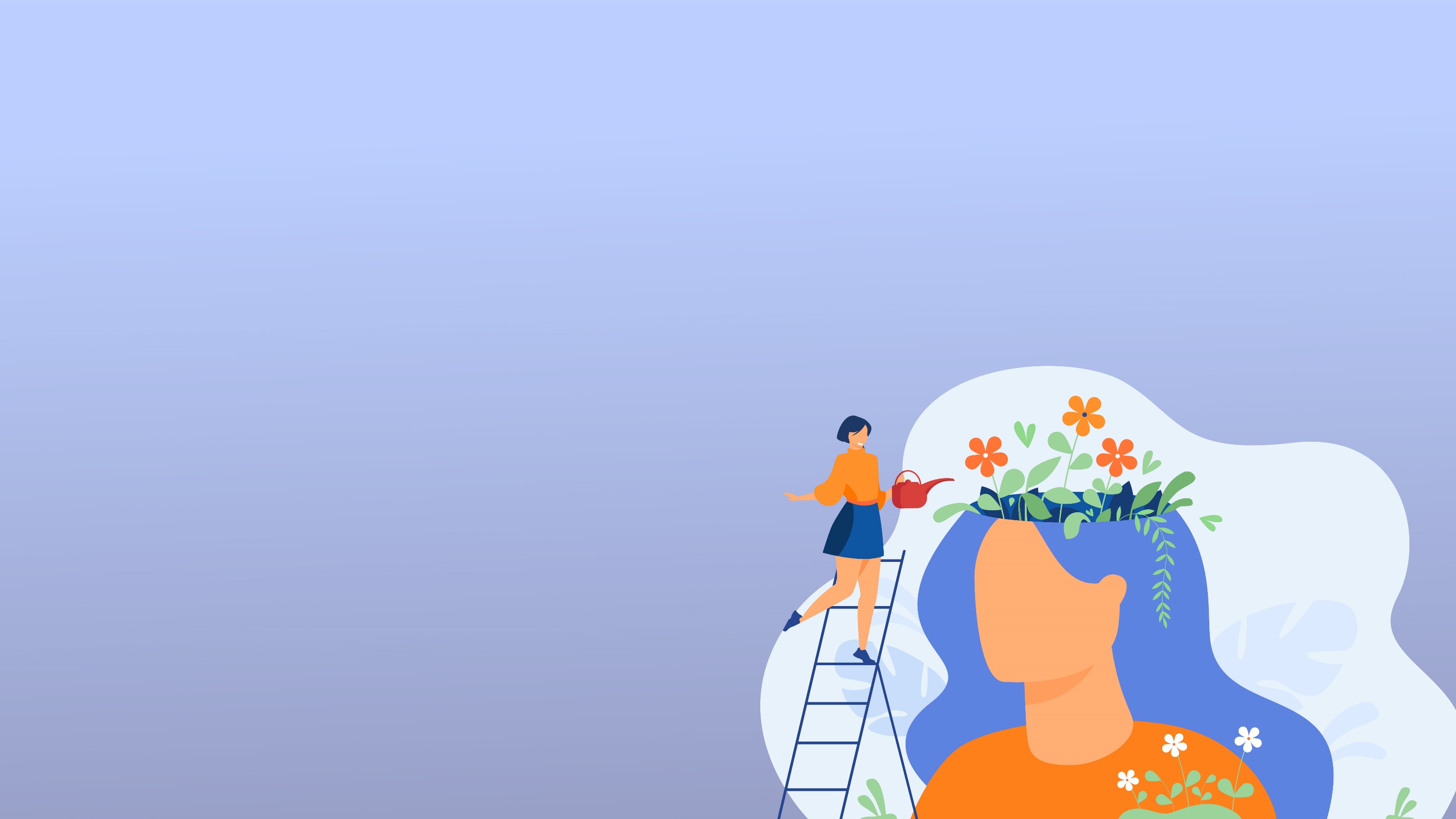 ПРАКТИКА БЛАГОДАРНОСТИ
Отправьте электронное письмо или текстовое сообщение, выражающее благодарность. 
Вознесите благодарственные молитвы. 
Пусть у вас будет напоминание о благодарности.
[Speaker Notes: Дух благодарности не приведёт к тому, что все ваши проблемы и трудности одинокой мамы исчезнут в одночасье, но проявление благодарности послужит напоминанием о том, что есть вещи, за которые стоит быть признательной.]
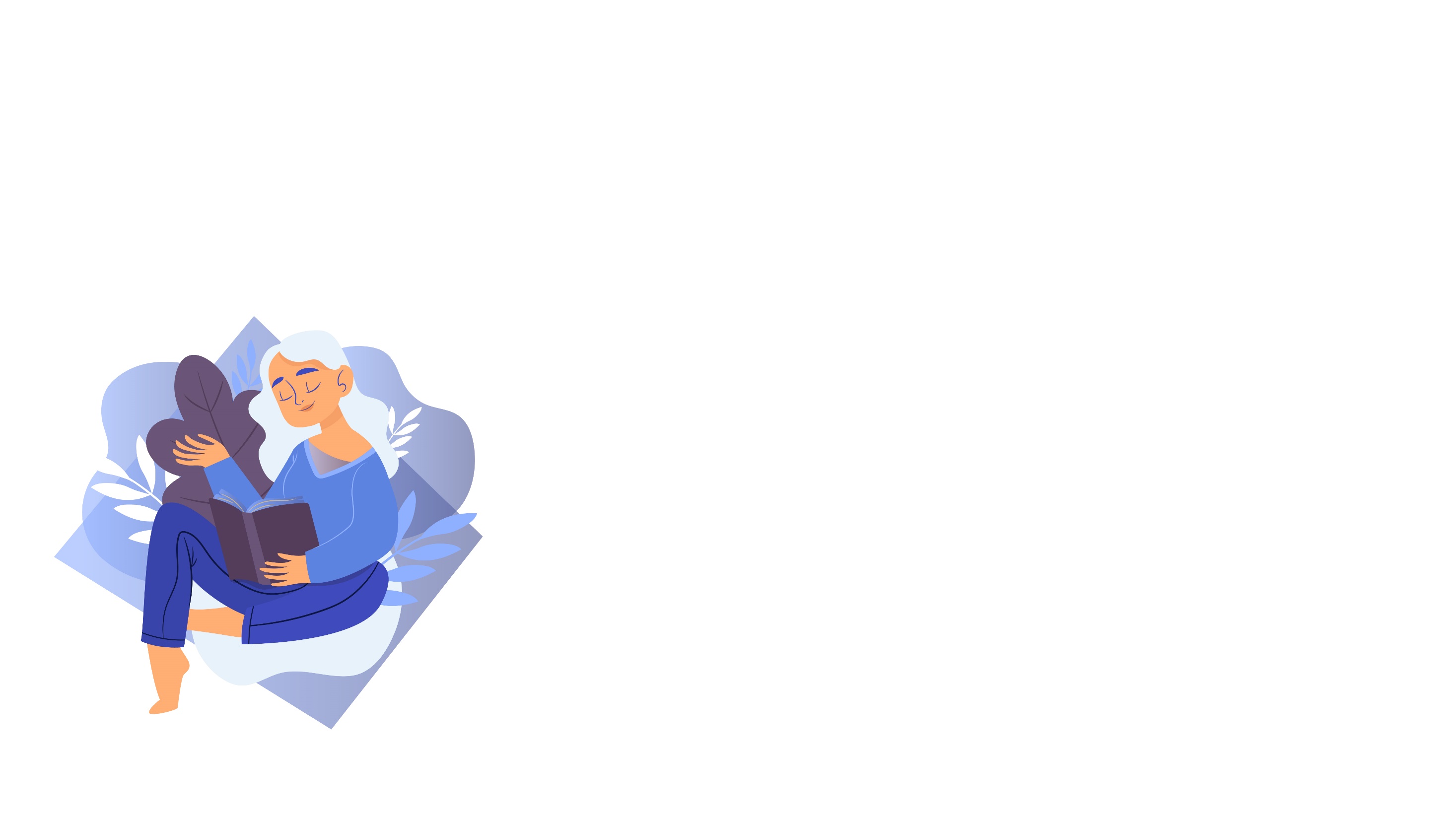 Личные размышления
Назовите одного человека, который̆ положительно повлиял на вашу жизнь. 
Каким именно образом он/они изменил/и ситуацию? 
Что вы можете сделать до конца этой̆ недели, чтобы выразить свою благодарность этому человеку/людям?
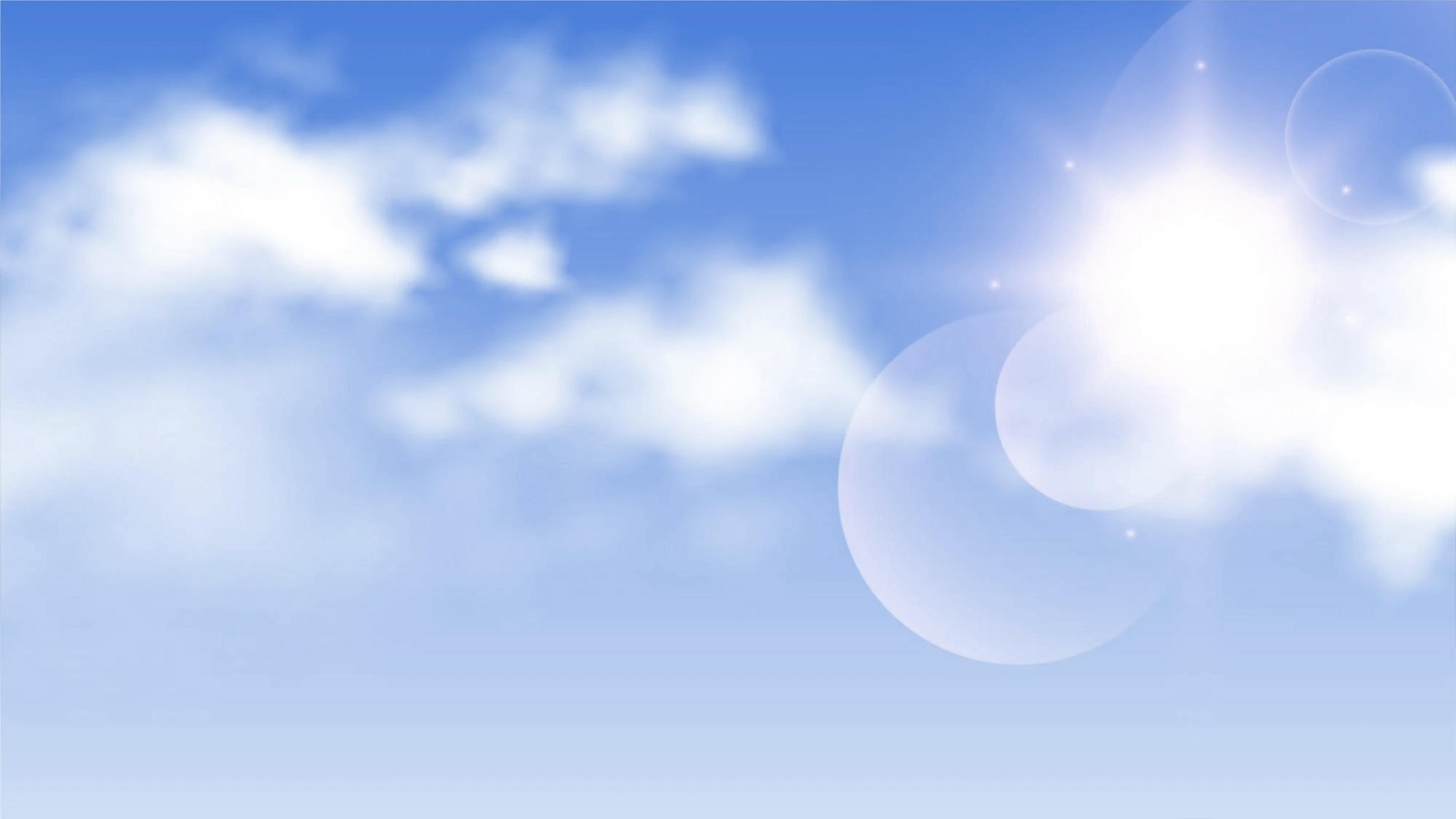 Продолжайте взирать вверх!
[Speaker Notes: «Я действительно смогу это сделать? Принимаю ли я правильные решения? Что, если я сделаю всё, что смогу, а этого всё равно будет недостаточно?»

Каждая мама, вероятно, время от времени задаёт себе эти вопросы, но одинокие мамы могут обнаружить, что эти мысли – в их жизни обычное явление, которое может привести к гнетущему чувству тревоги и неуверенности в себе. 
Если вы испытывали эти чувства, послушайте следующее: вас достаточно. Бога достаточно для вас, Его достаточно для вашего ребёнка, и Он вам поможет. Каждая мама имеет недостатки и принимает решения, которые оказываются «неправильными». Когда дело доходит до воспитания детей, никто не знает всех ответов, но вы можете положиться на Бога, потому что у Него есть ответы на всё. 

В те моменты, когда вы не знаете, что делать, или когда всё выходит из-под вашего контроля, уделите некоторое время молитве и напомните себе: «Меня достаточно!» Имейте веру в то, что Бог, создавший Вселенную, создал вас способными выдержать натиск бури и преуспеть в вашей нынешней ситуации.]
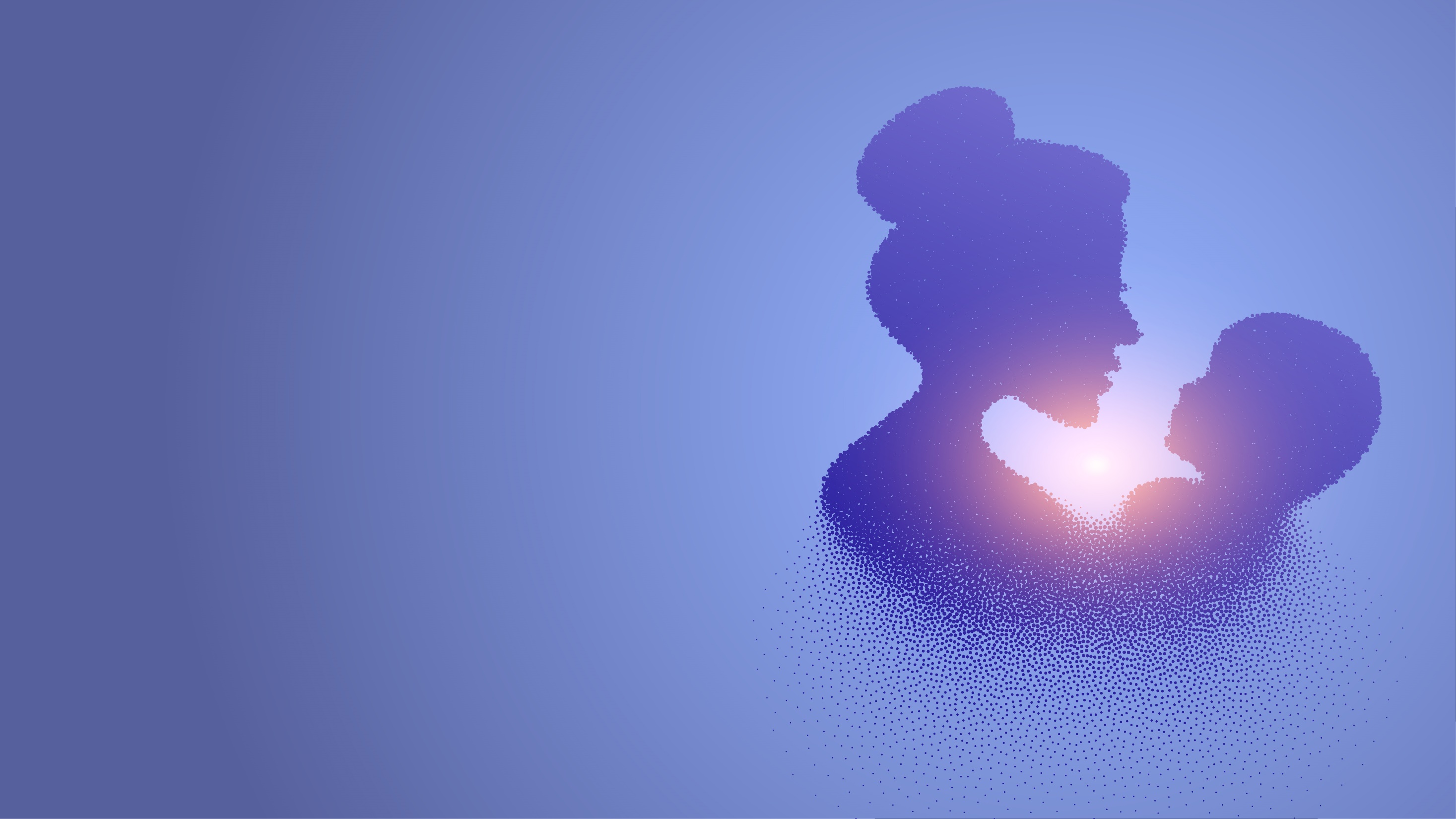 ЗАКЛЮЧЕНИЕ
Вы можете выполнять много ролей в своей жизни, но ни одна из них никогда не будет более важной, чем быть мамой. Это – священный̆ долг. Никогда не стоит недооценивать влияние, которое может оказать молящаяся мама. Идите вперёд с Богом и знайте, что в ваших силах изменить мир к лучшему ради грядущего поколения. Бог вас избрал, Он вас не оставит. Примите для себя решение стать настолько хорошей мамой̆, насколько можете, зная, что Он идёт рядом с вами. Вы любимы, Он печётся о вас. Ходите с Богом. Одинокая мама, с Богом вы не одиноки!